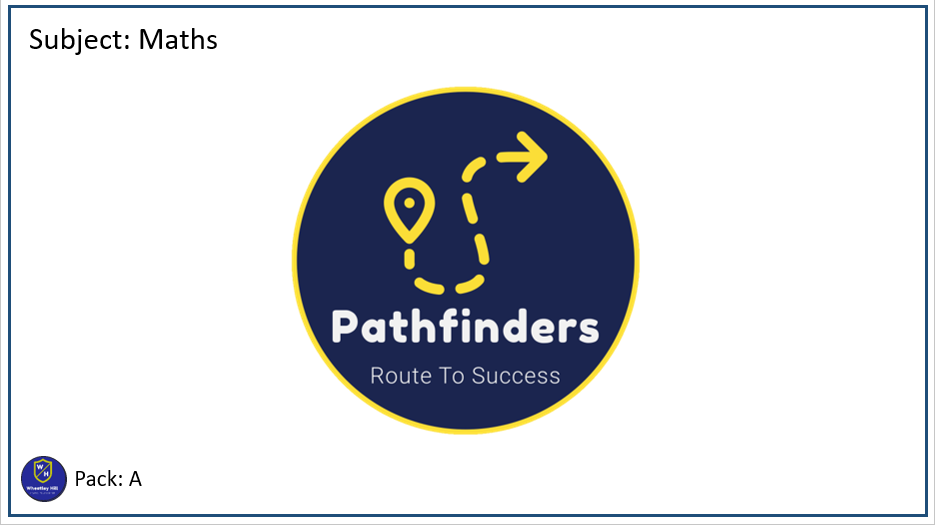 B
22.2.2021
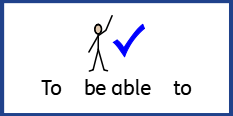 L.O. To be able to know the amount of days and months in 1 year
Go to Times Tables Rock Stars to warm up your number brain before you start your maths activity.
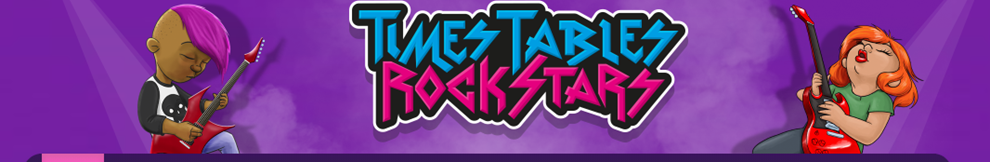 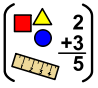 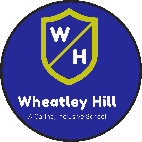 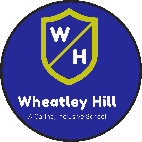 Subject: Maths
This week we are going to be looking at time
Time can be measured in many different ways including years, months, weeks, days, hours and seconds. 

12 months in 1 year
52 weeks in 1 year 
7 days in 1 week 
24 hours in 1 day
60 minutes in 1 hour
60 seconds in 1 minute
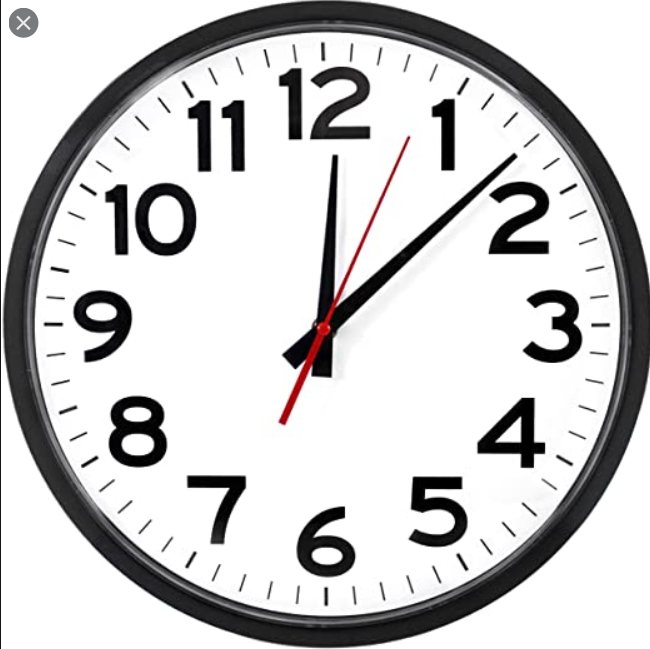 Decide which months should go into each season
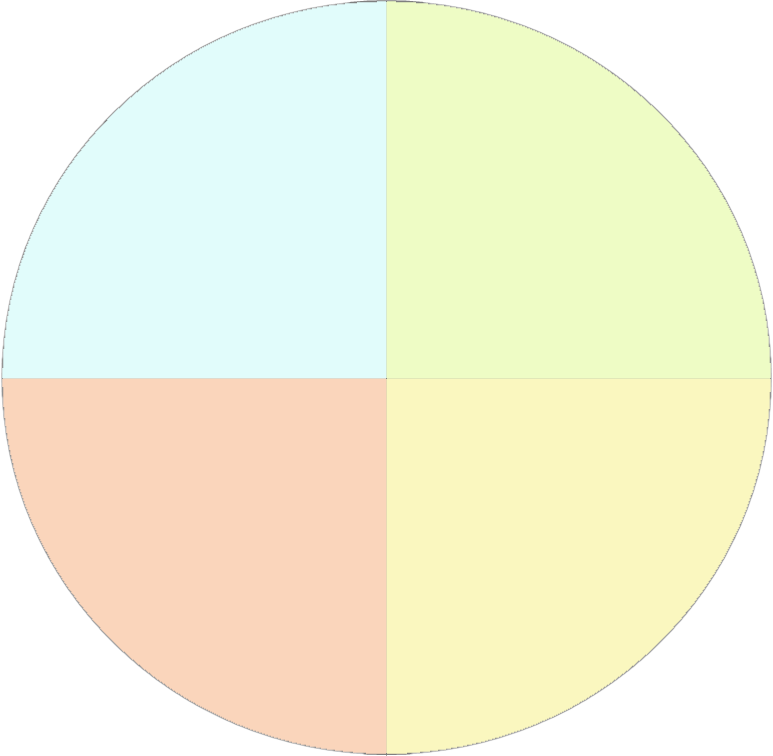 July
November
Winter
Spring
September
March
December
October
Autumn
Summer
April
June
May
August
February
January
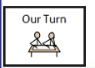 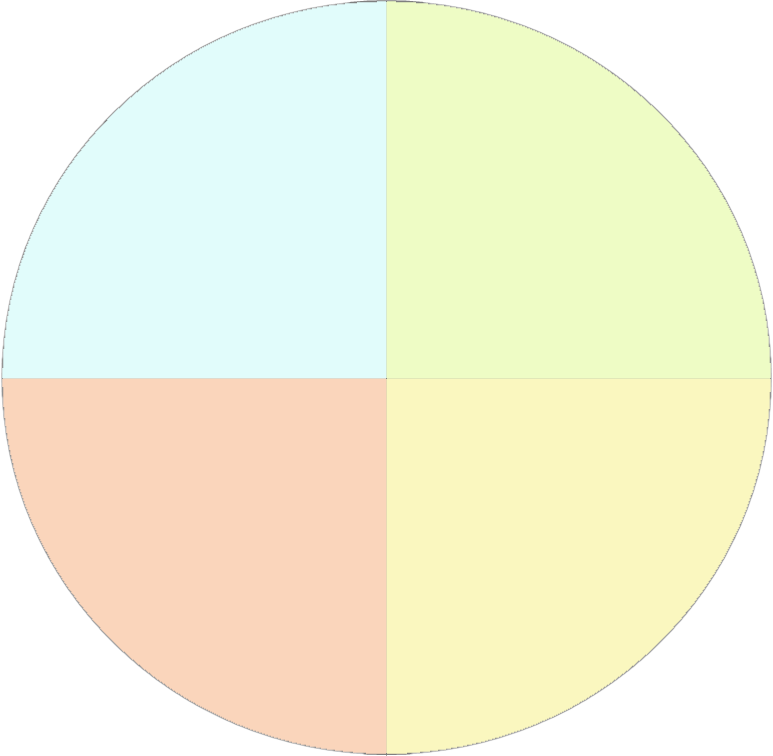 July
November
Winter
Spring
December
March
September
March
January
April
February
May
December
October
Autumn
Summer
April
June
September
June
May
October
July
August
November
August
February
January
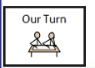 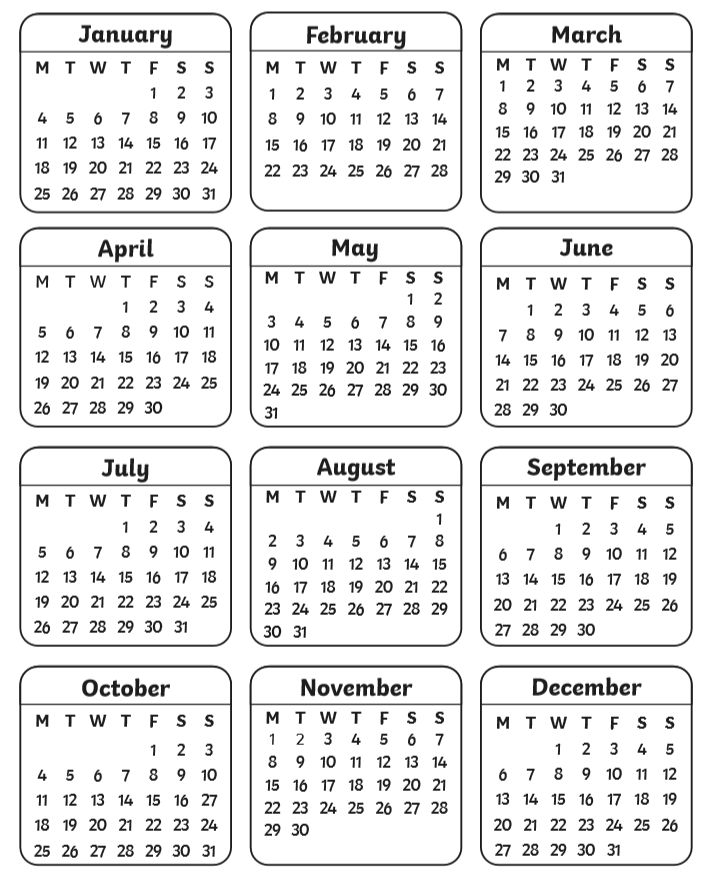 Look at the calendar for 2021 and see if you can work out how many days are in each month
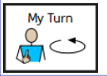 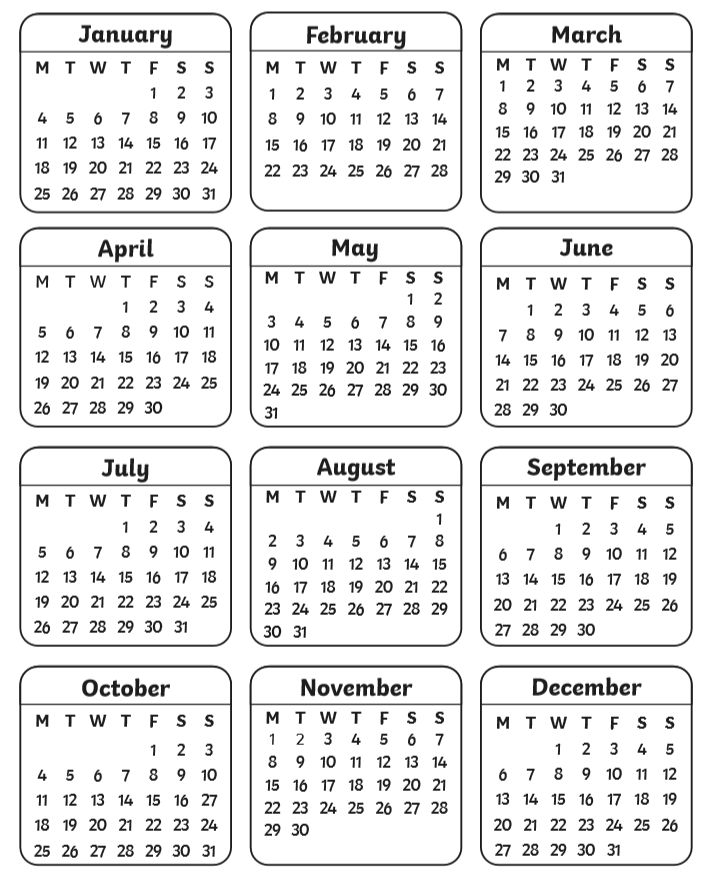 How did you do?
January – 31
February – 28 (or 29 in a leap year)
March – 31
April -30
May – 31
June – 30
July – 31
August – 31
September – 30
October – 31
November – 30
December - 31
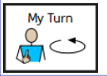 Use the calendar to help you complete the sentences
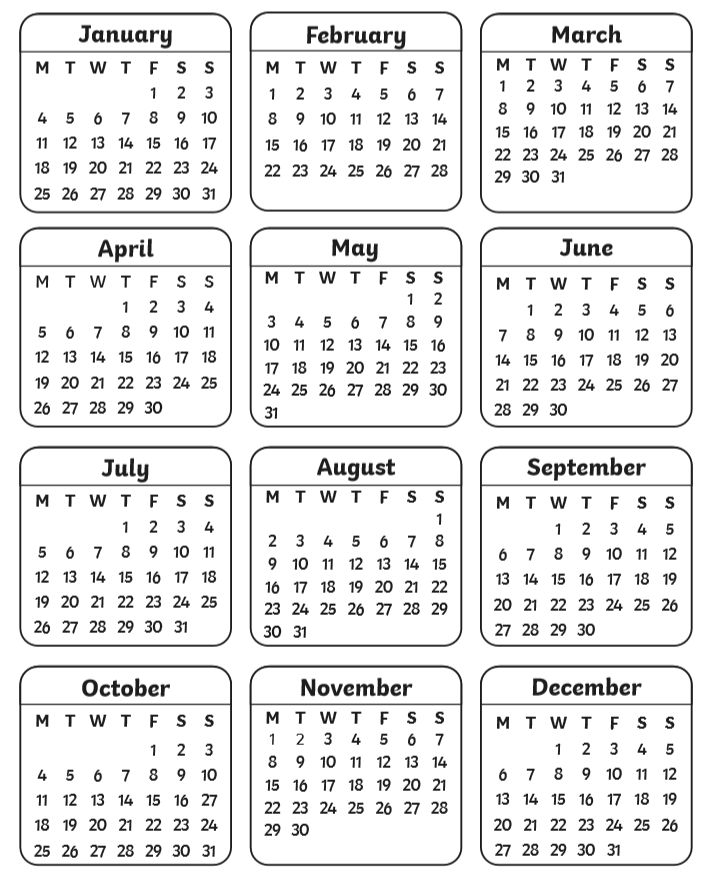 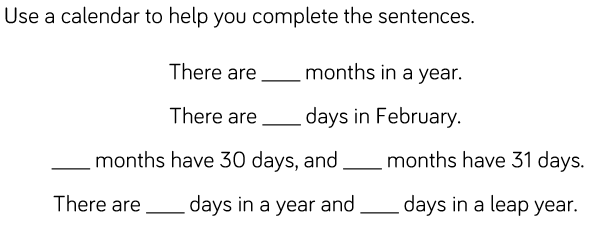 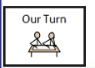 Use the calendar to help you complete the sentences
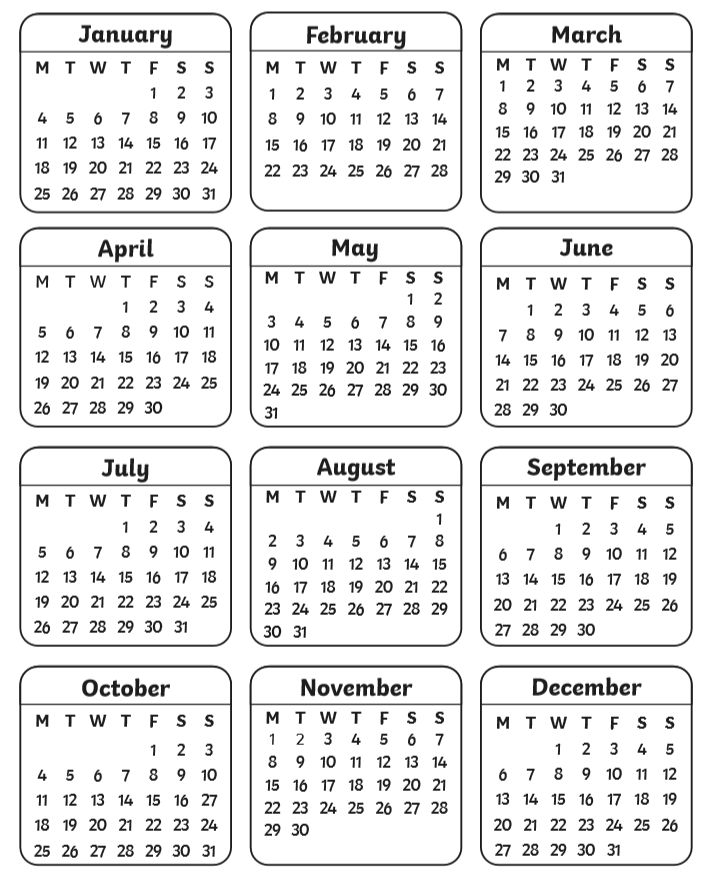 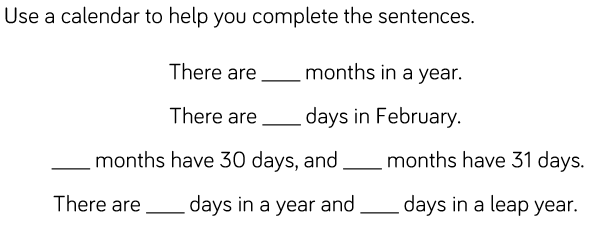 12
28
7
4
366
365
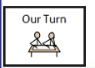 Here is a useful poem to help you remember how many days are in each month
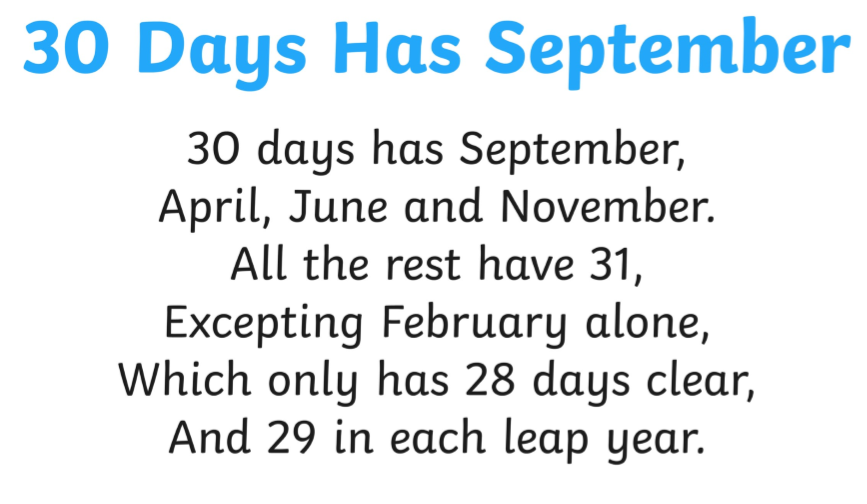 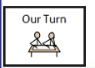 1.
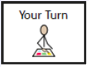 2. Write the dates that are 1 week later – use the calendar to work this out



3. Complete the table – use the calendar to work this out






4.
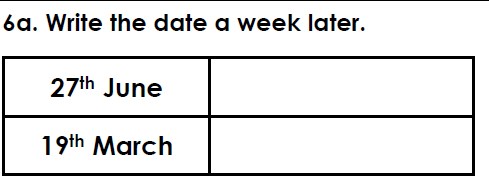 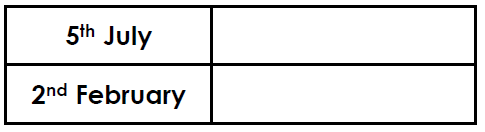 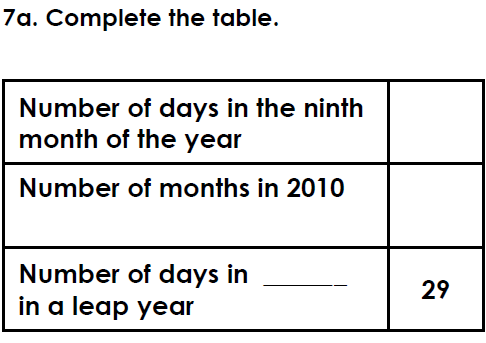 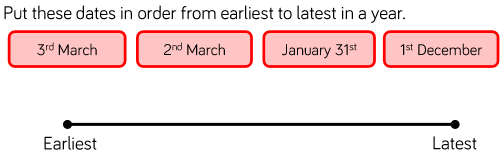 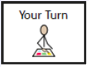 Complete the challenge
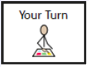 23.2.2021
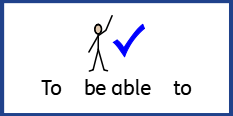 L.O To be able to understand the hours in a day
Go to Times Tables Rock Stars to warm up your number brain before you start your maths activity.
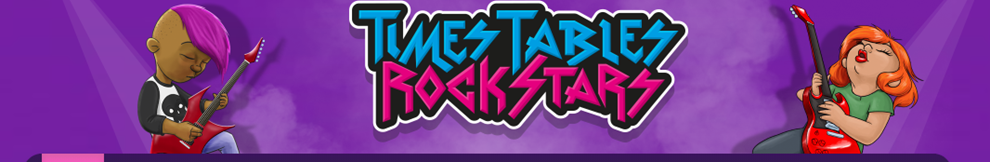 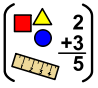 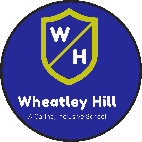 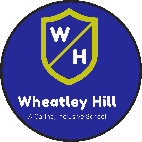 Subject: Maths
Pre-recorded Teaching
Access the online teaching video below that will support you to complete the work in this lesson. This video will act as a support but all of the work can still be successfully understood & completed using paper-based versions of this pack. If you need further support to understand / complete work then please contact school via e-mail or telephone.
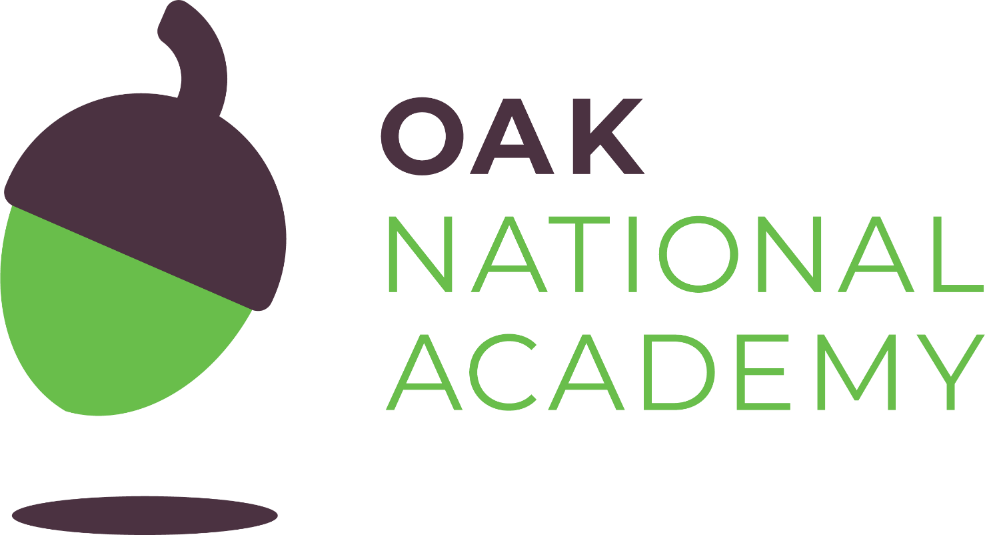 Play Video
You can also copy and paste this link if you would prefer:
https://teachers.thenational.academy/lessons/knowing-the-number-of-hours-in-one-day-69k30r
Yesterday we looked at the different months in the year. Use the calendar to help you sort the months into the correct column.
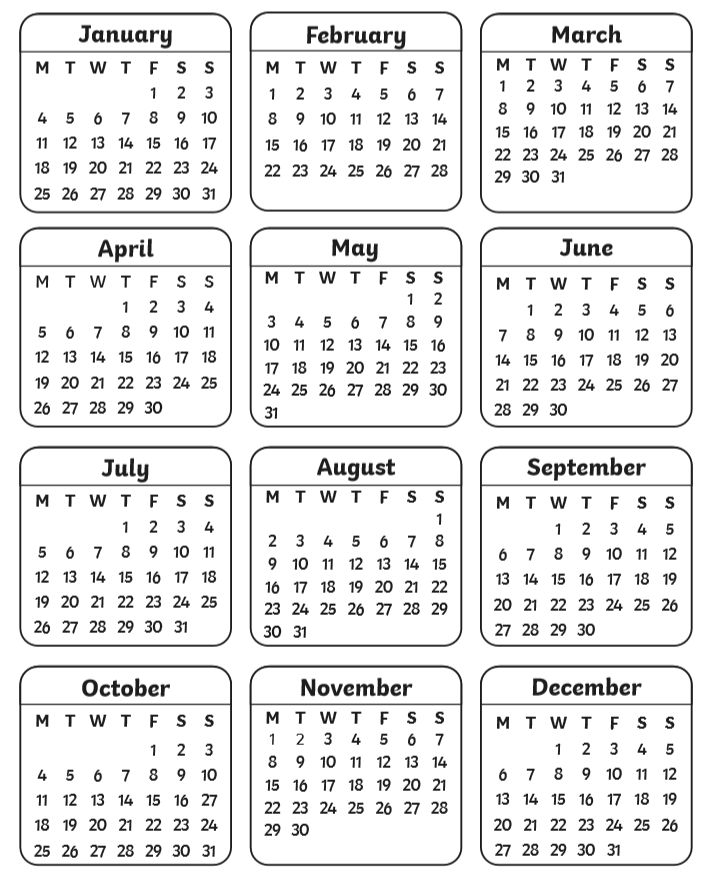 May
January
February
April
July
March
June
August
September
October
November
December
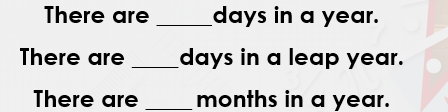 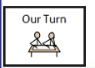 Sort the months
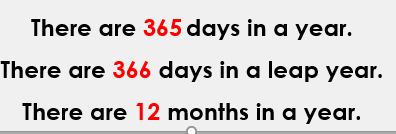 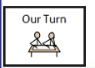 Spending Time
Time is a unit that can be measured
Time is measured in different units. 
It can be measured in:
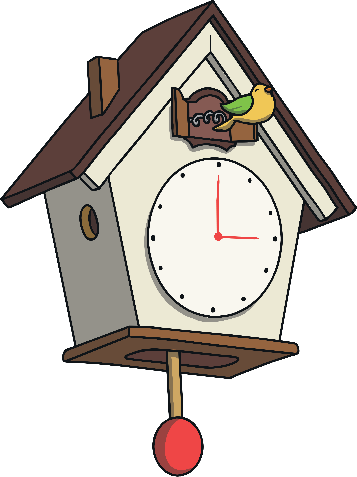 seconds
years
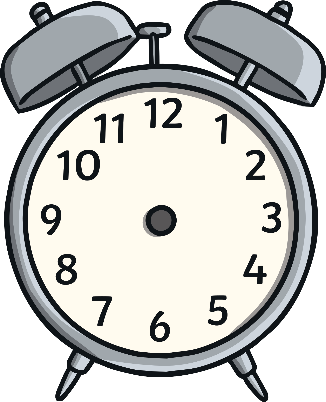 days
weeks
hours
minutes
months
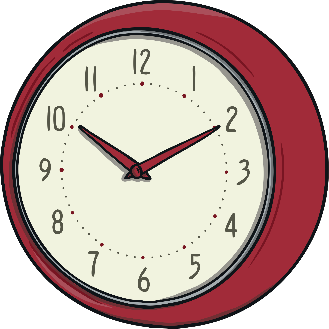 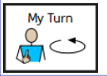 One way we can measure time is with clocks.
We use seconds, minutes and hours to measure time on a clock.
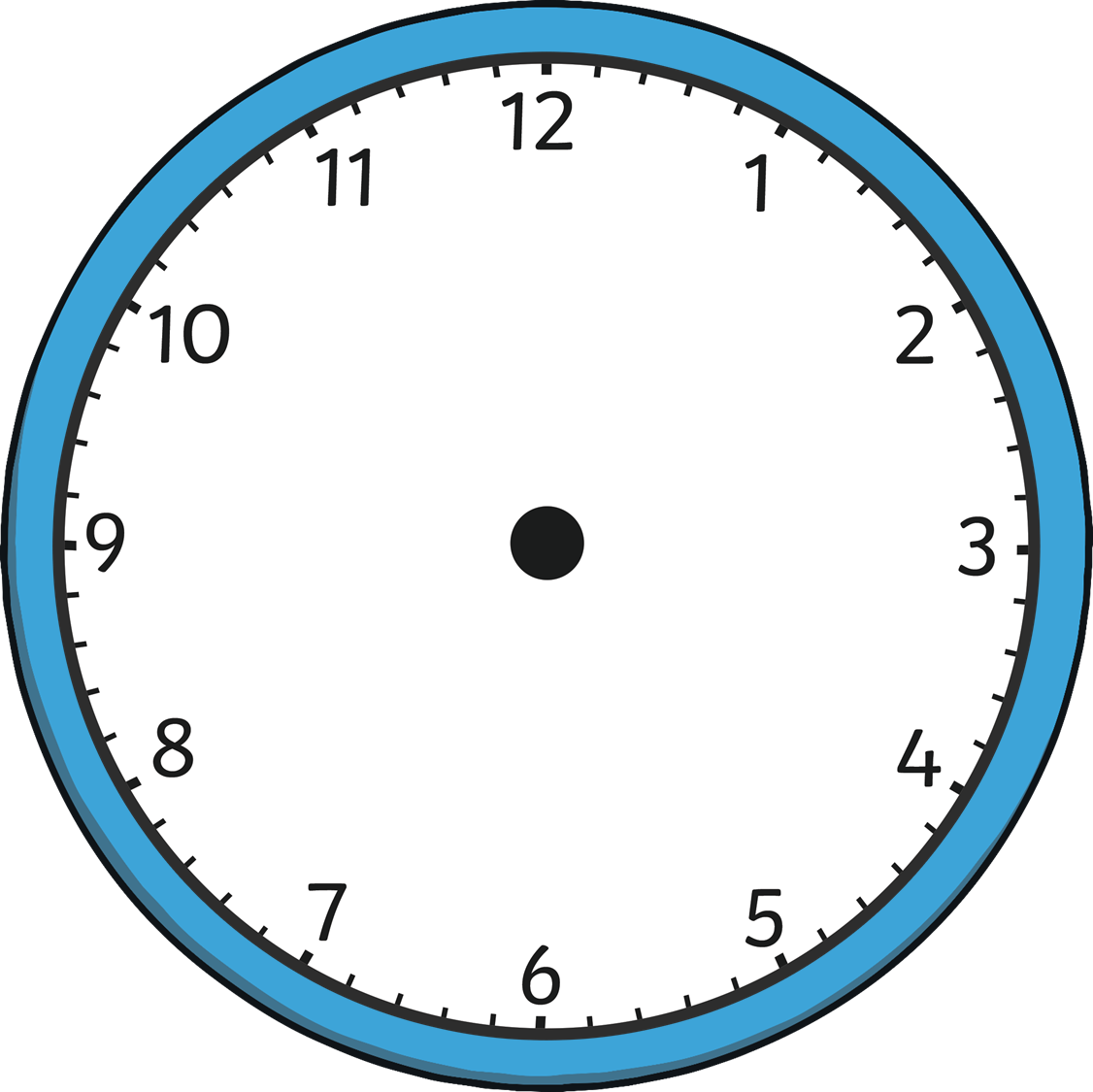 minute hand
second hand
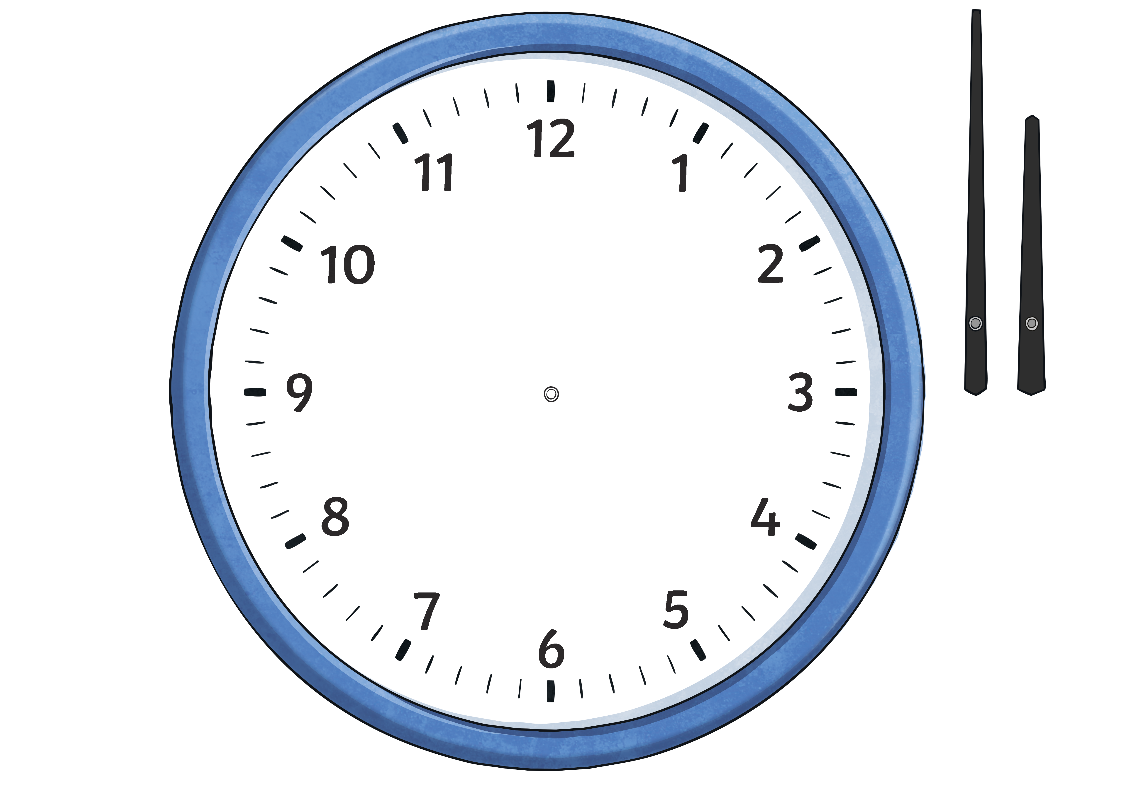 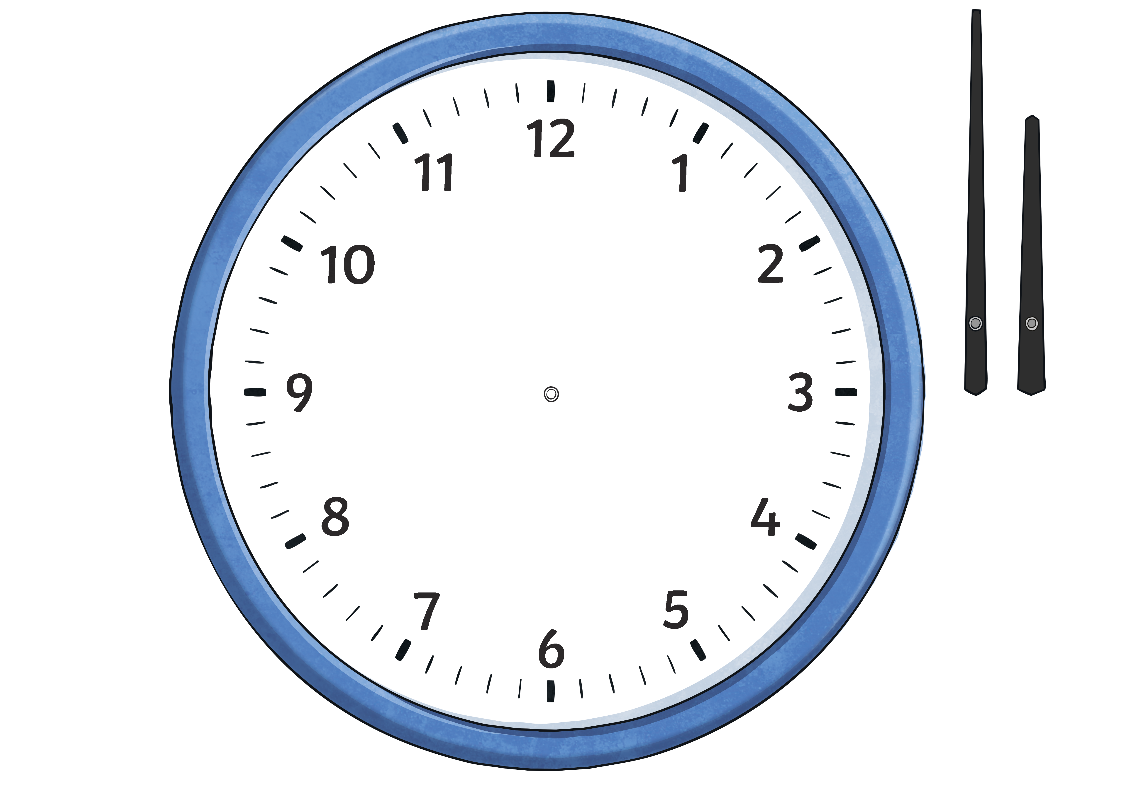 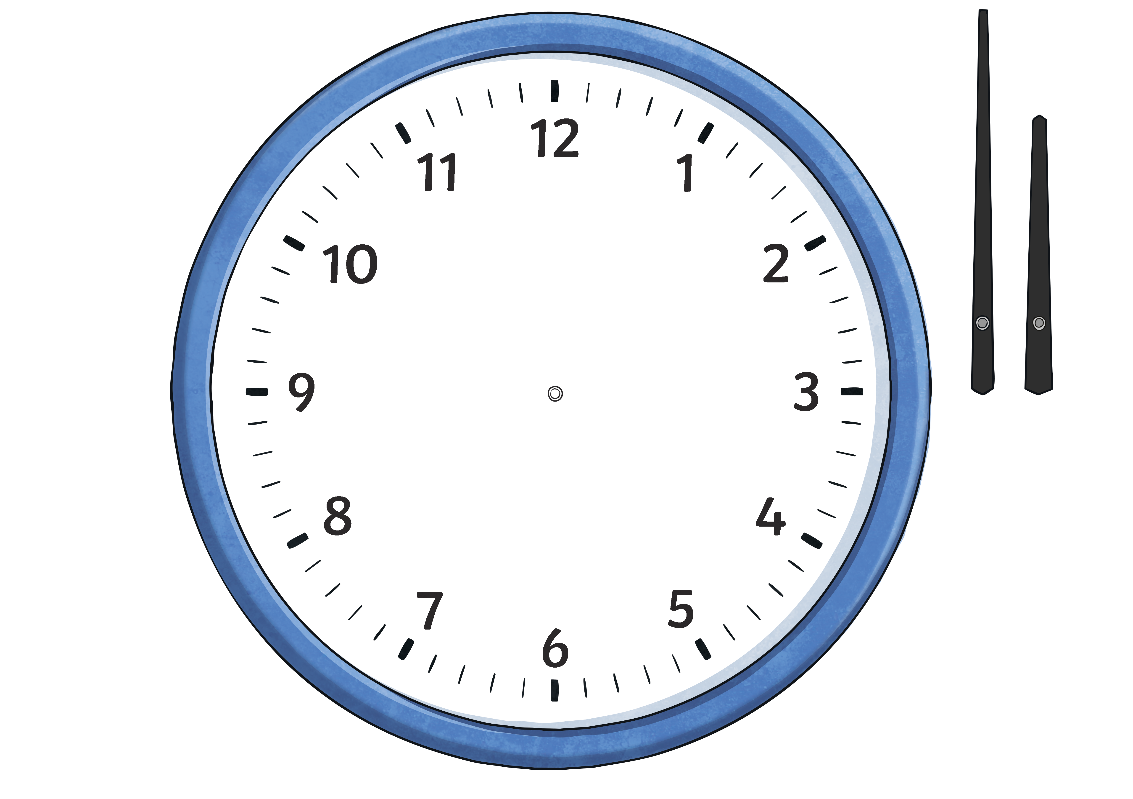 hour hand
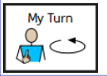 Let’s count the 1 hour interval markings together.

How many can you count?
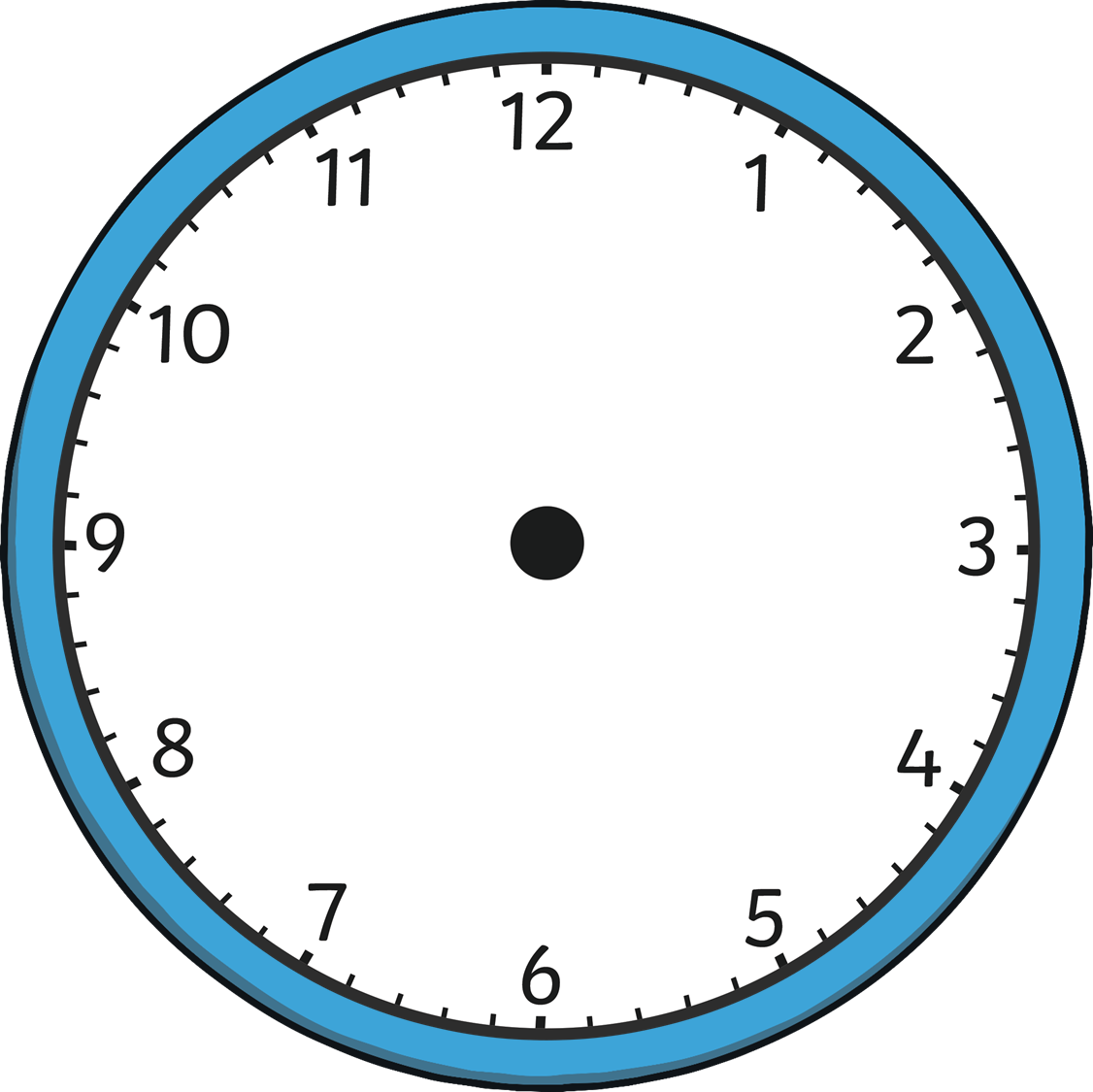 The hour hand travels around the clock twice in 1 day. This means that there are 24 hours in 1 day. 
12 hours + 12 hours = 24 hours
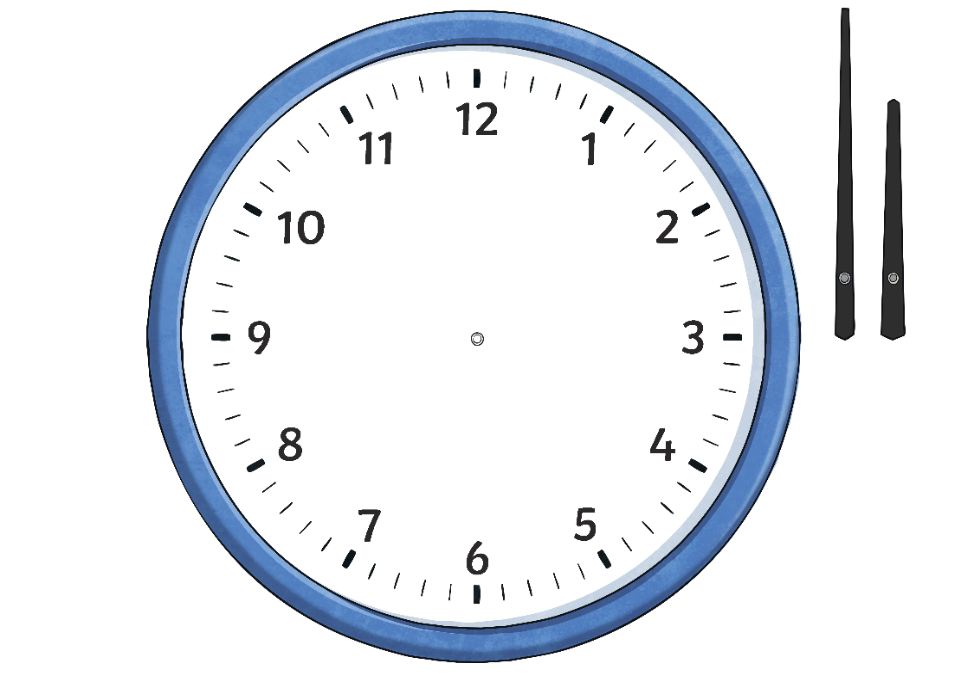 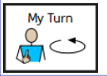 Here are some examples of different times of the day
Afternoon
Morning
Bed time
Evening
Lunch
Home time
Breakfast
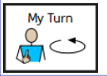 Time
What kind of activities would you do in the morning?


What kind of activities would you do in the afternoon?


What kind of activities would you do on an evening?
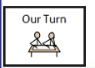 Time
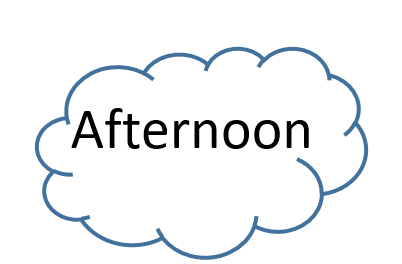 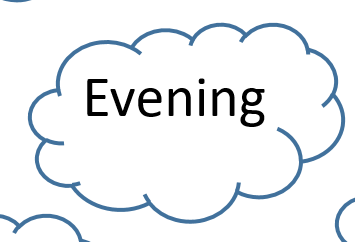 Wake up
Eat breakfast
Get dressed
Brush your teeth
Make your bed
Have a wash
Go to school
Eat tea
Read a book 
Watch TV
Have a bath
Get ready for bed 
Go to sleep
Eat lunch 
Go shopping 
Play out with friends
Go to after school clubs
Finish school
Go home
Complete homework
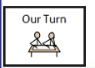 Complete the questions.
1.







2.
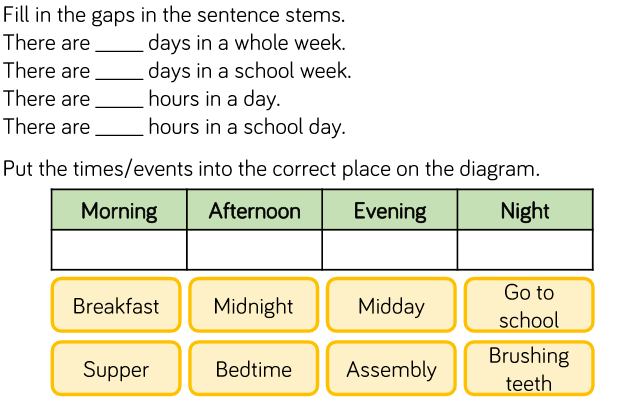 Complete the table
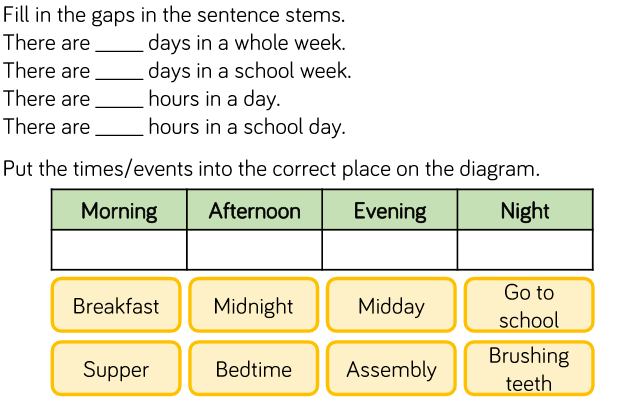 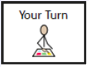 Complete the questions.
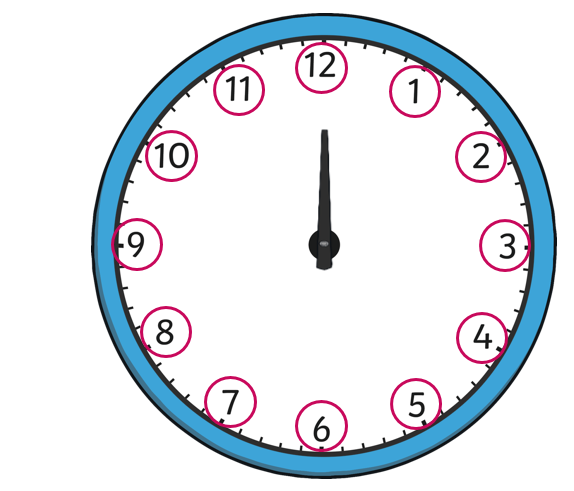 3. 



4.
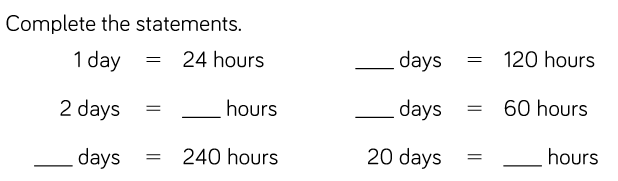 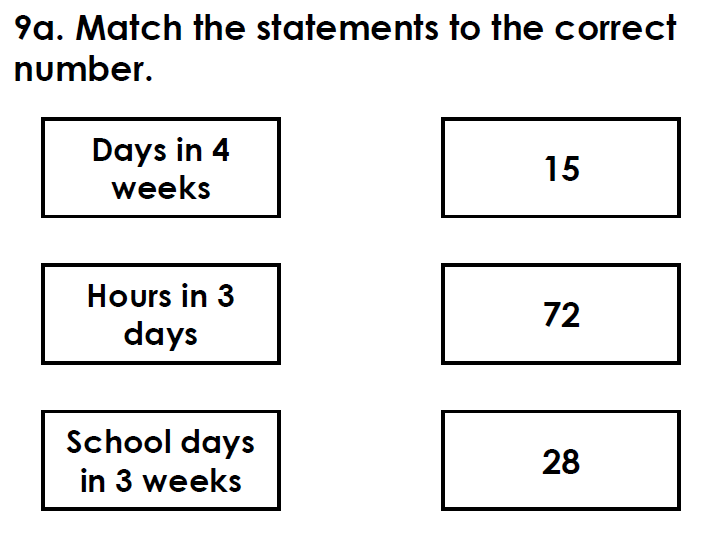 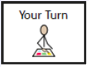 Challenge
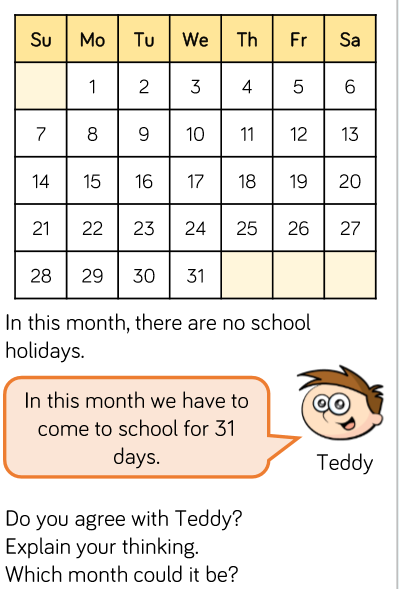 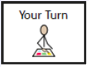 24.2.2021
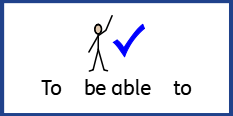 L.O To be able to tell the time to 5 minutes
Go to Times Tables Rock Stars to warm up your number brain before you start your maths activity.
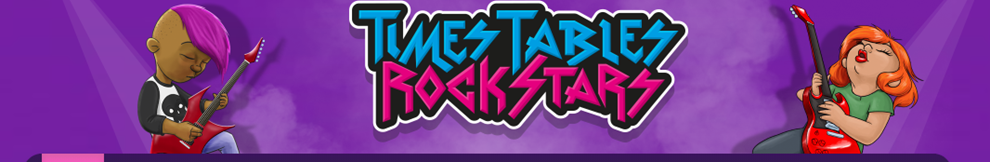 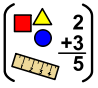 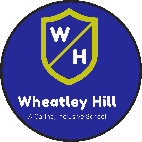 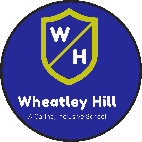 Subject: Maths
Pre-recorded Teaching
Access the online teaching video below that will support you to complete the work in this lesson. This video will act as a support but all of the work can still be successfully understood & completed using paper-based versions of this pack. If you need further support to understand / complete work then please contact school via e-mail or telephone.
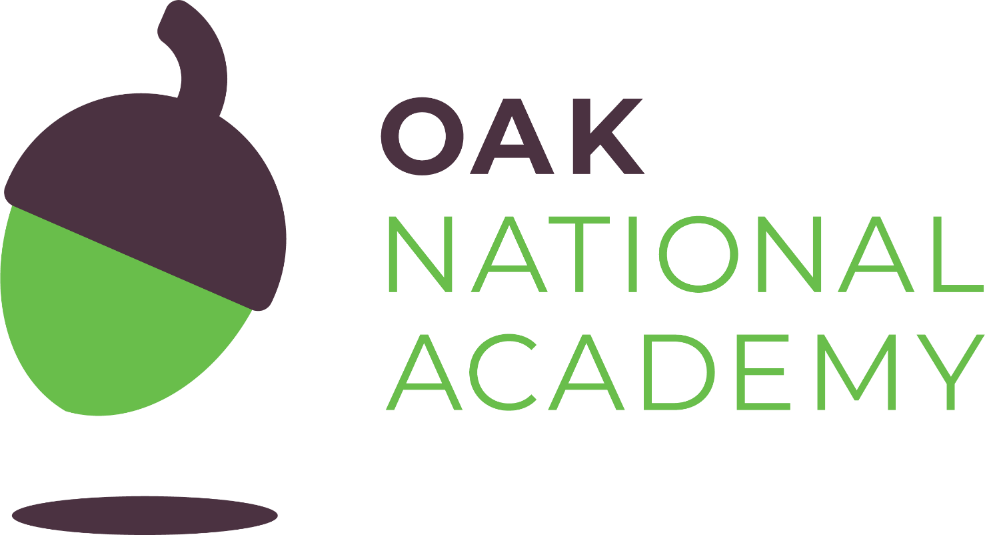 Play Video
You can also copy and paste this link if you would prefer:
https://classroom.thenational.academy/lessons/reading-the-time-on-the-clock-to-the-nearest-five-minutes-part-1-71jp4c?activity=video&step=2&view=1
Hours and Minutes
This is the minute hand. 

It is longer than the hour hand.
This is the hour hand. 

It is the shortest hand on the clock.
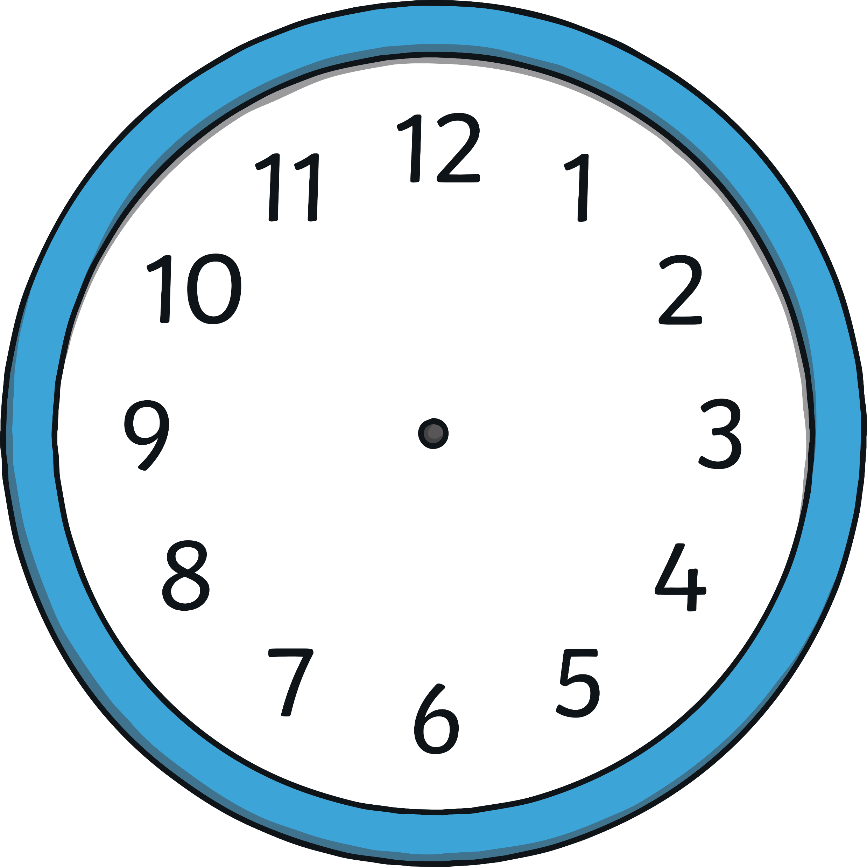 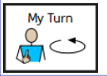 Hours and Minutes
When the minute hand is pointing to 12, it is showing a full hour. We call this time ‘o’clock’.
On this clock, the hour hand is pointing at the 8 and the minute hand is pointing to the 12.

This clock is showing that the time is 8 o’clock.
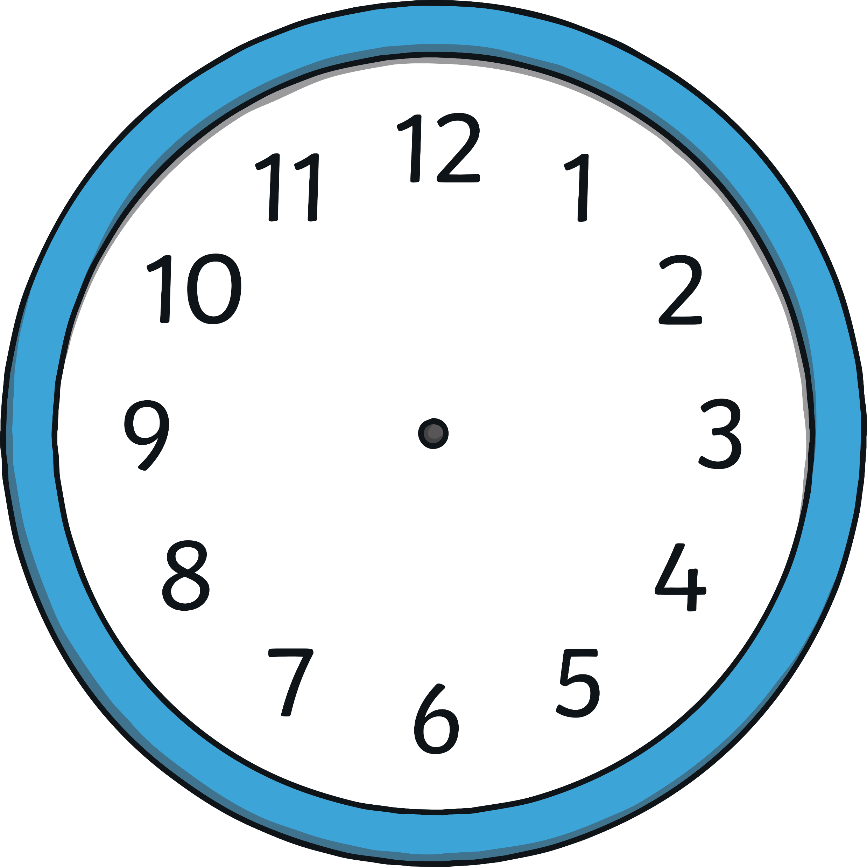 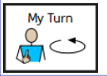 What Time Is It?
12 o’clock
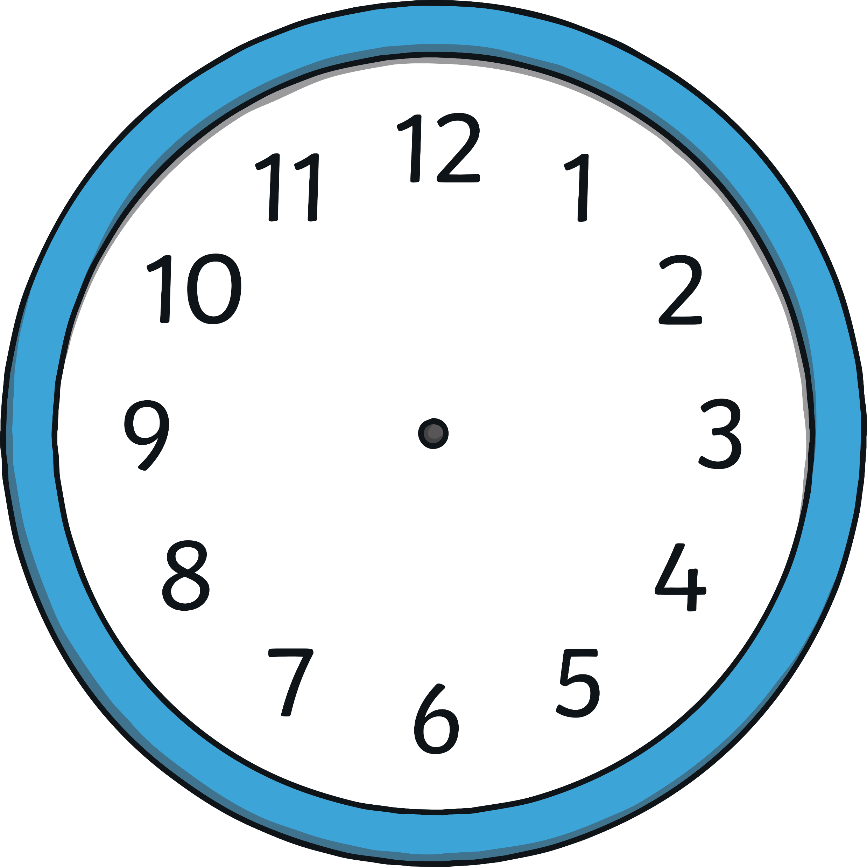 1 o’clock
11 o’clock
10 o’clock
2 o’clock
9 o’clock
3 o’clock
8 o’clock
4 o’clock
5 o’clock
7 o’clock
6 o’clock
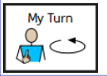 What Time Is It?
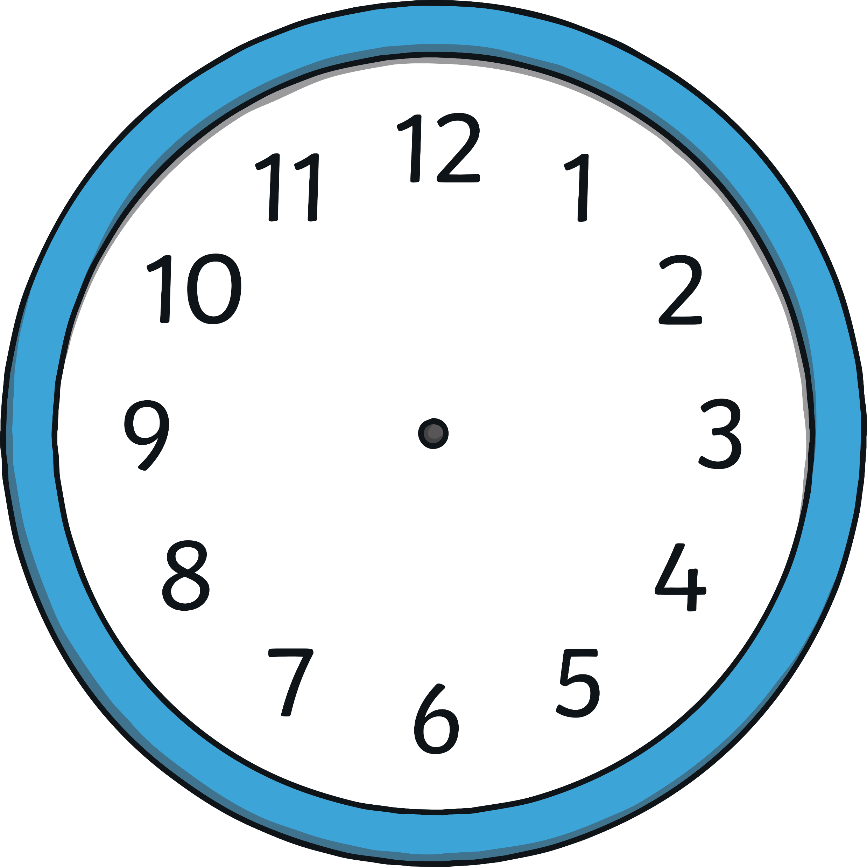 It is 7 o’clock.
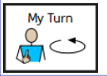 What Time Is It?
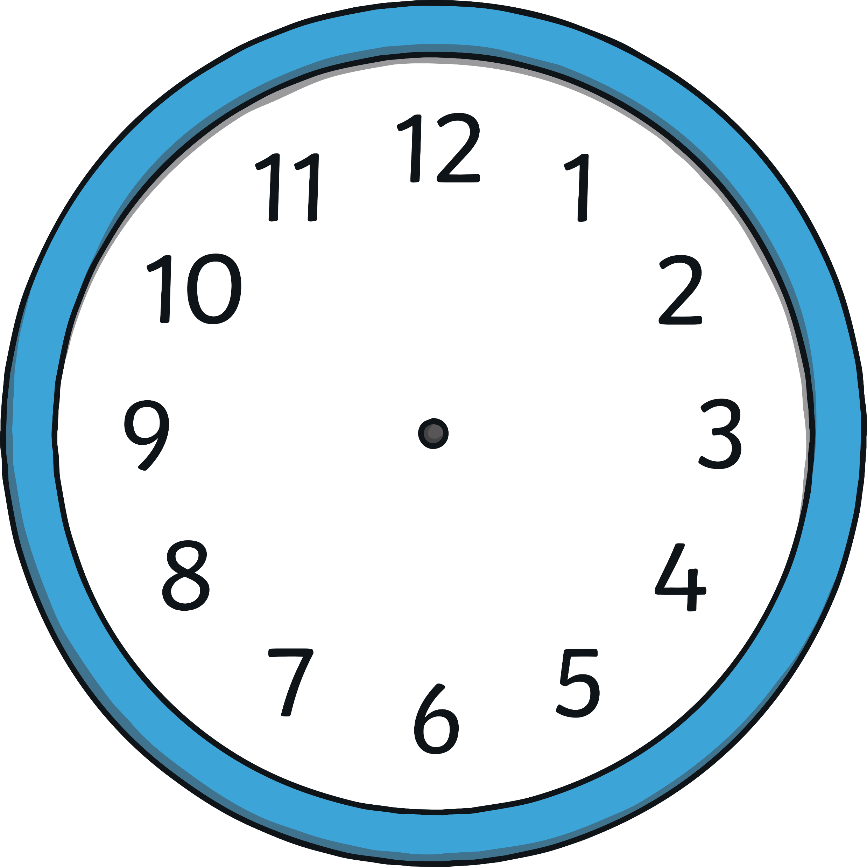 It is 3 o’clock.
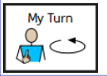 What Time Is It?
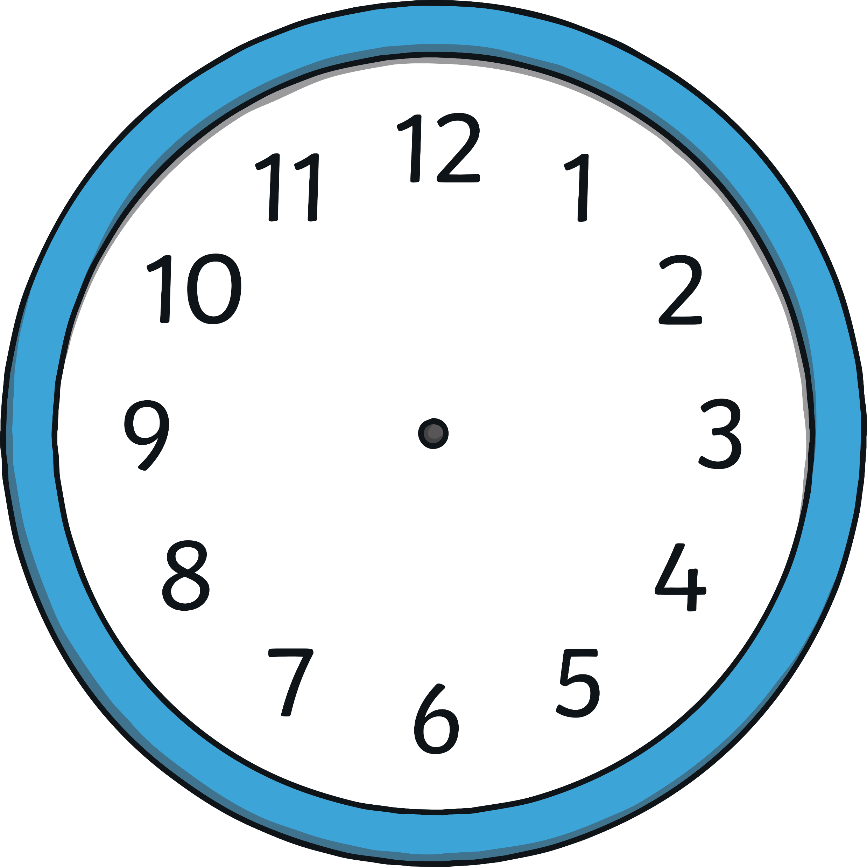 It is 11 o’clock.
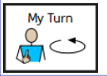 What Time Is It?
Which clock shows 2 o’clock?
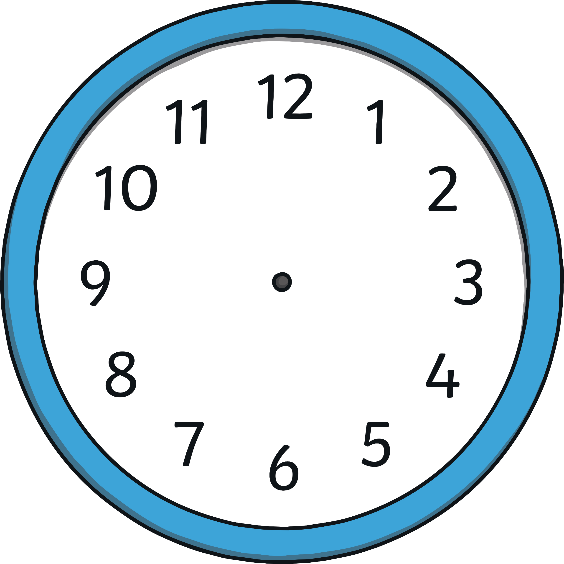 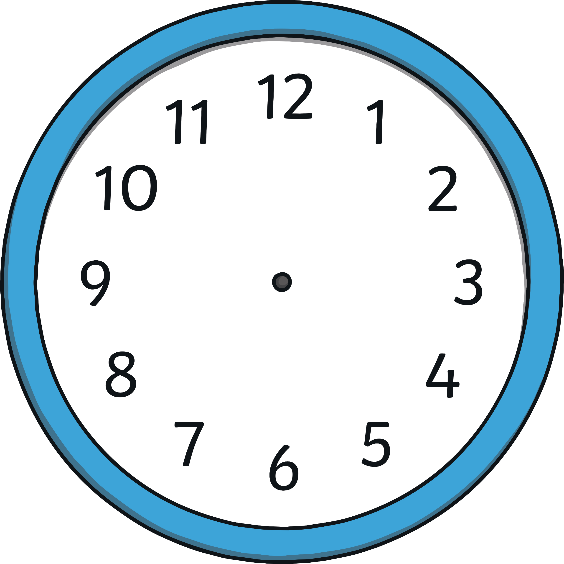 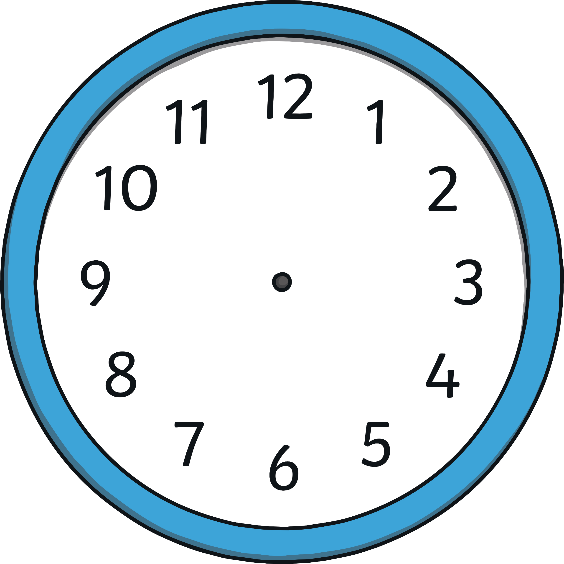 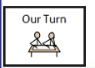 What Time Is It?
Which clock shows 2 o’clock?
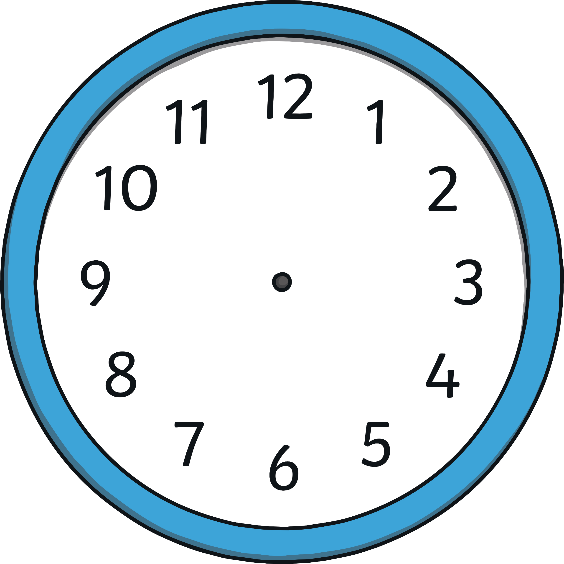 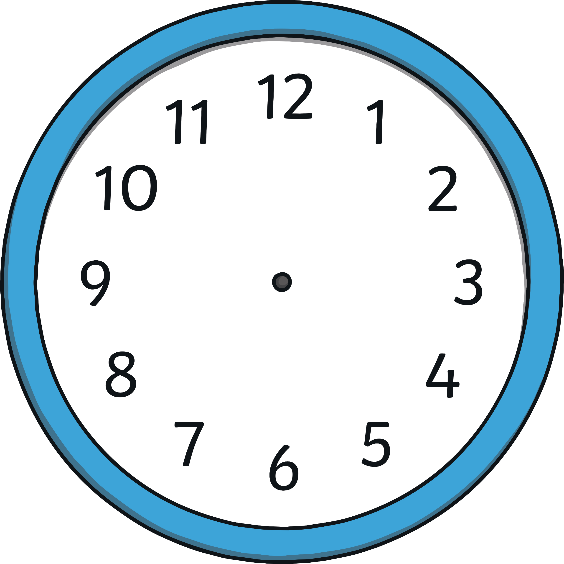 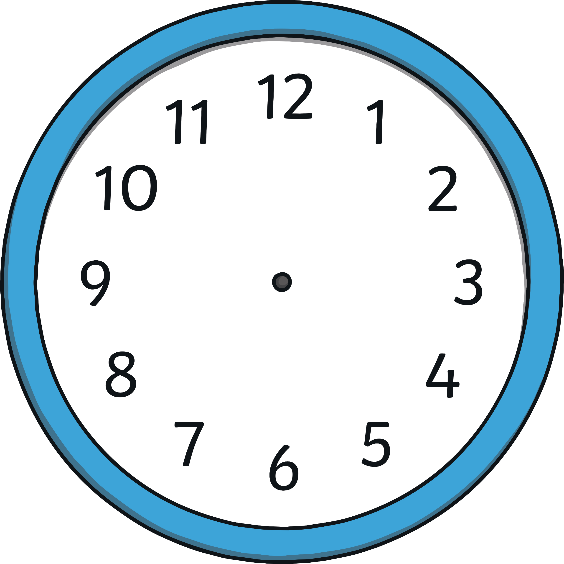 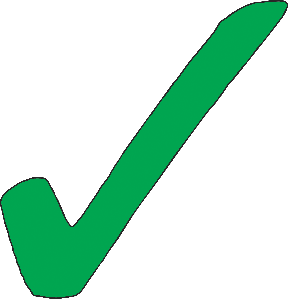 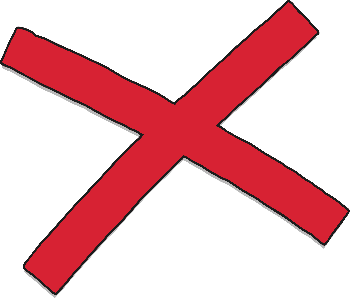 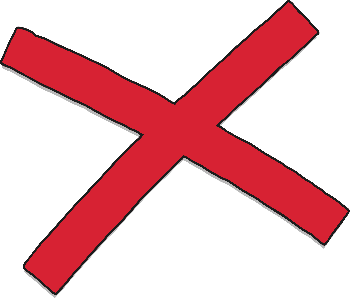 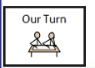 What Time Is It?
Which clock shows 3 o’clock?
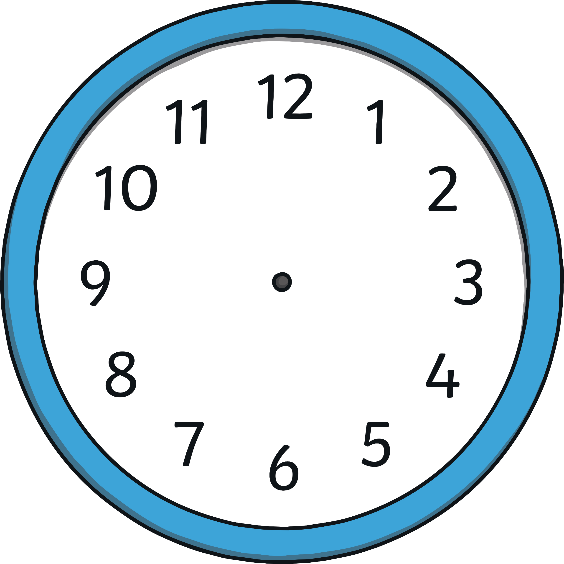 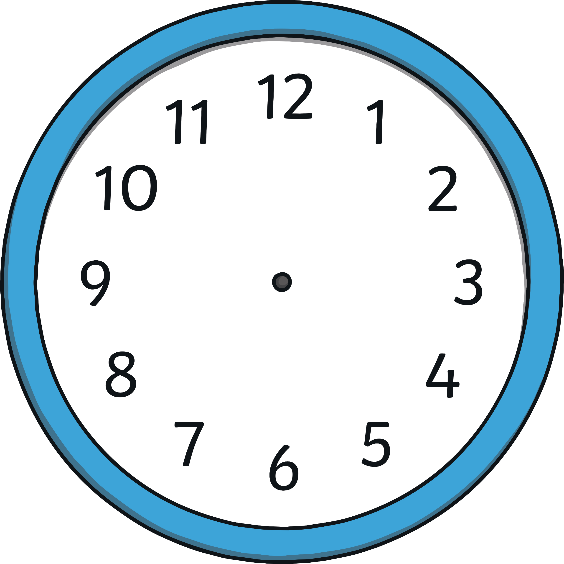 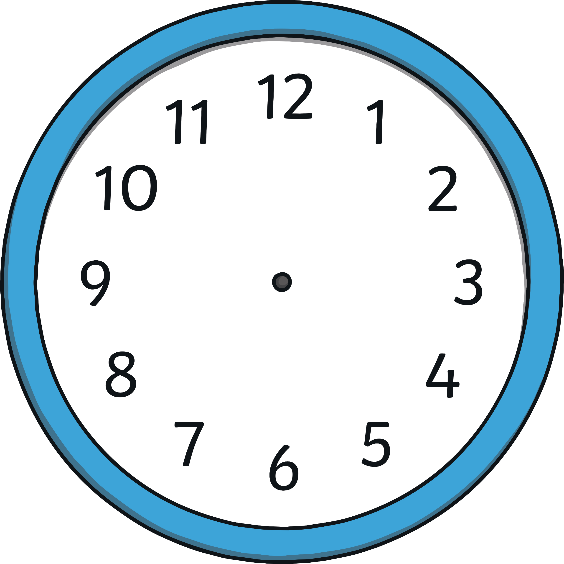 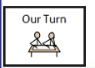 What Time Is It?
Which clock shows 3 o’clock?
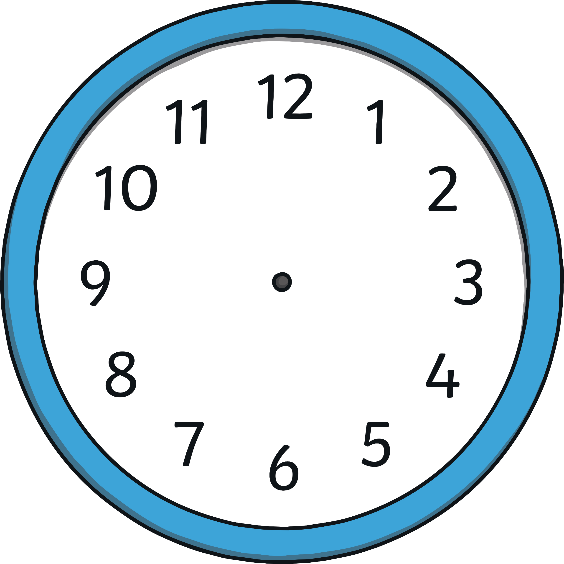 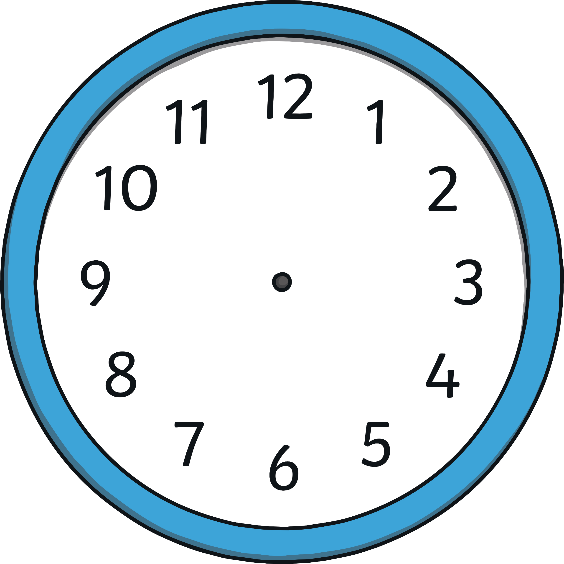 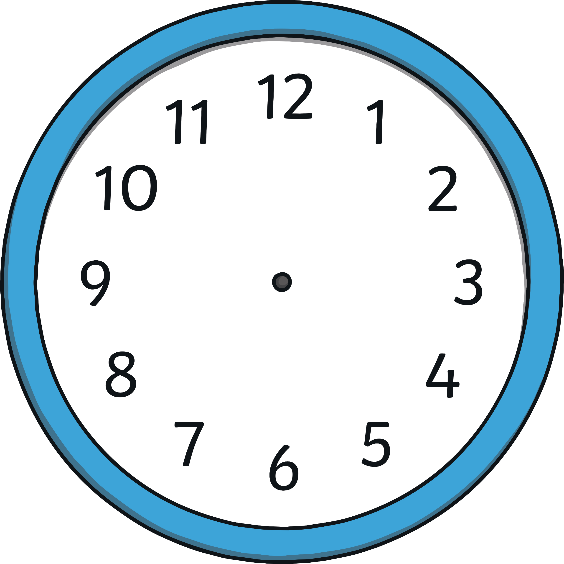 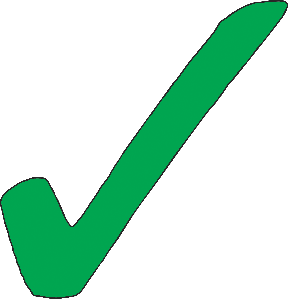 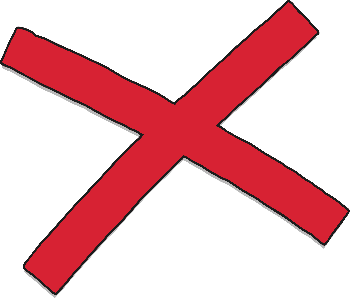 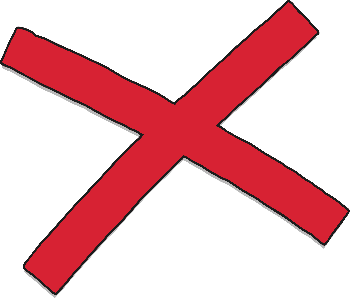 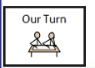 Telling the Time
The big hand on the clock counts the minutes and is called the minute hand. 
We are going to look now at the minutes past the hour.
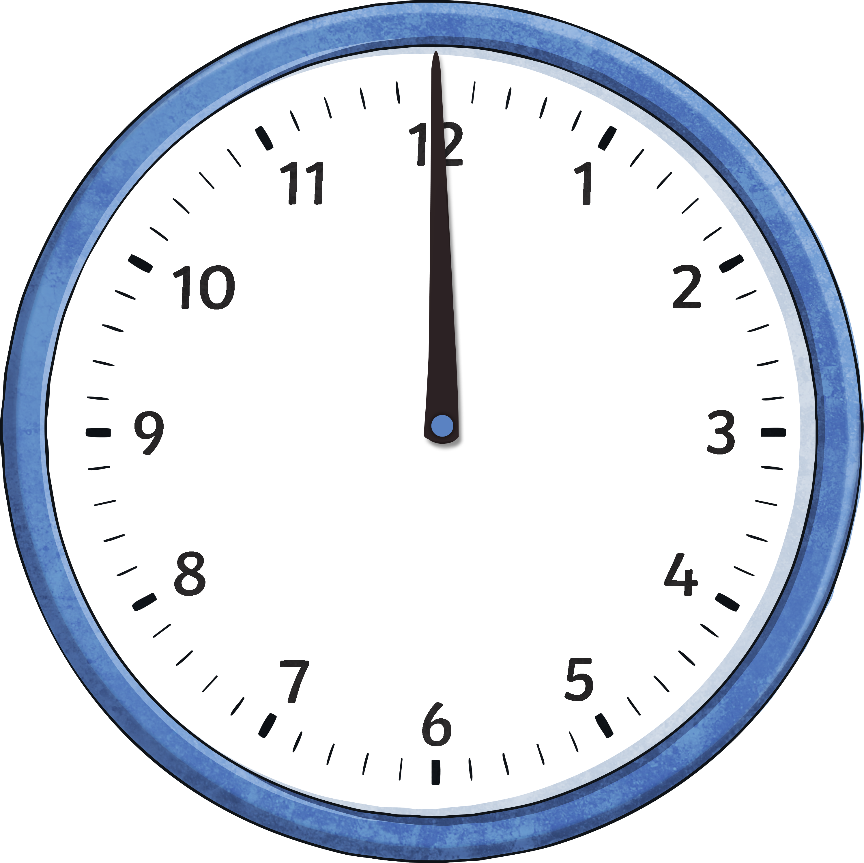 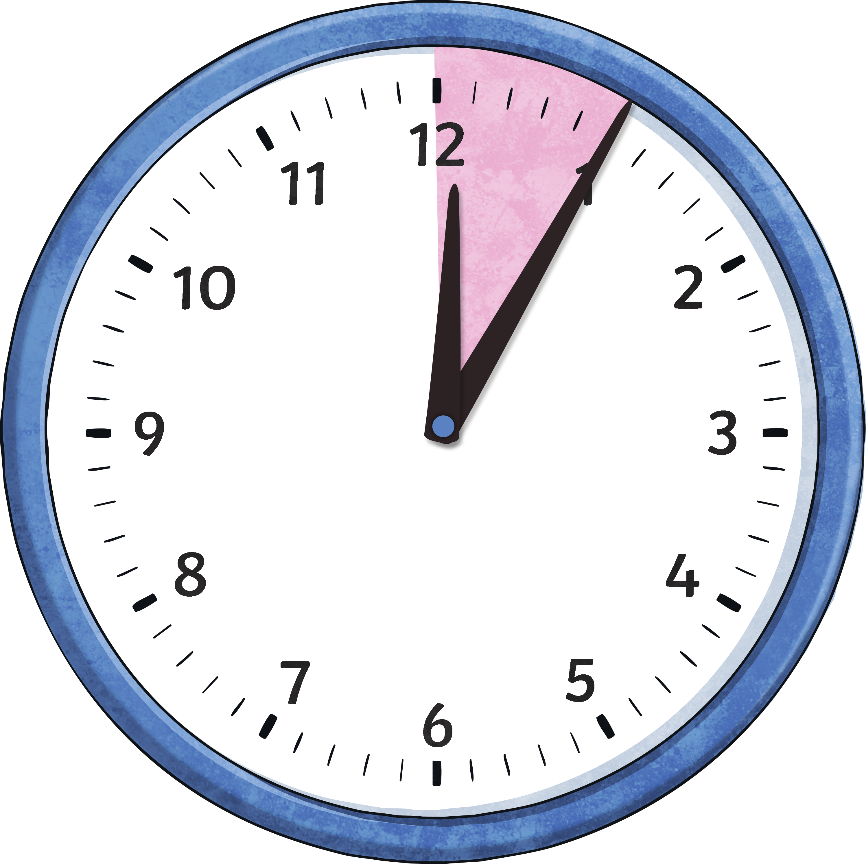 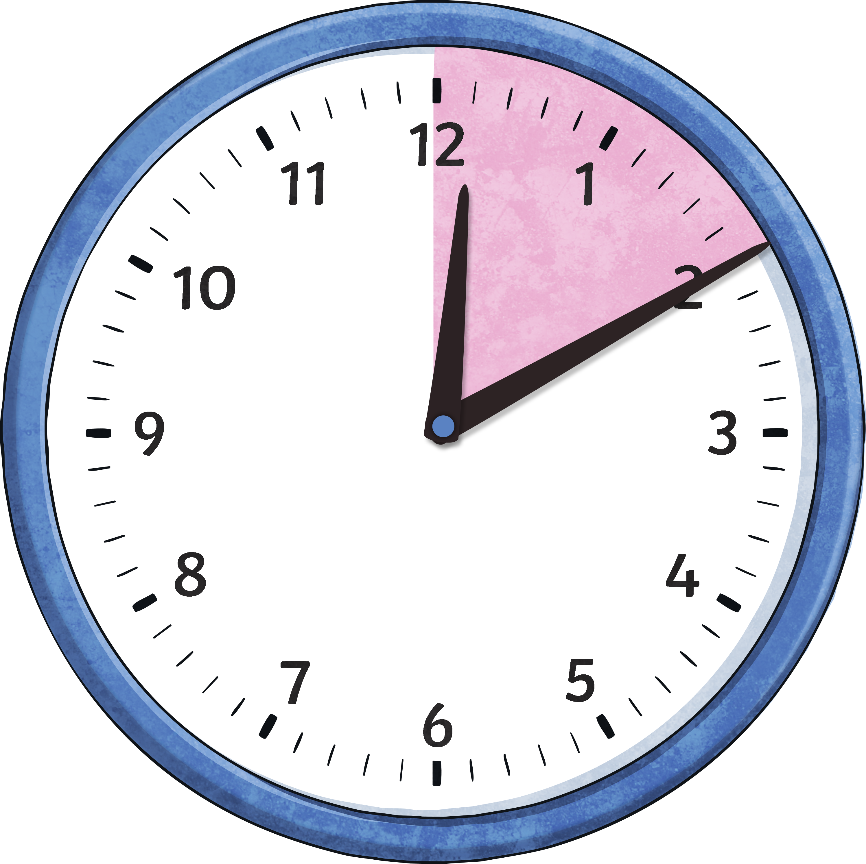 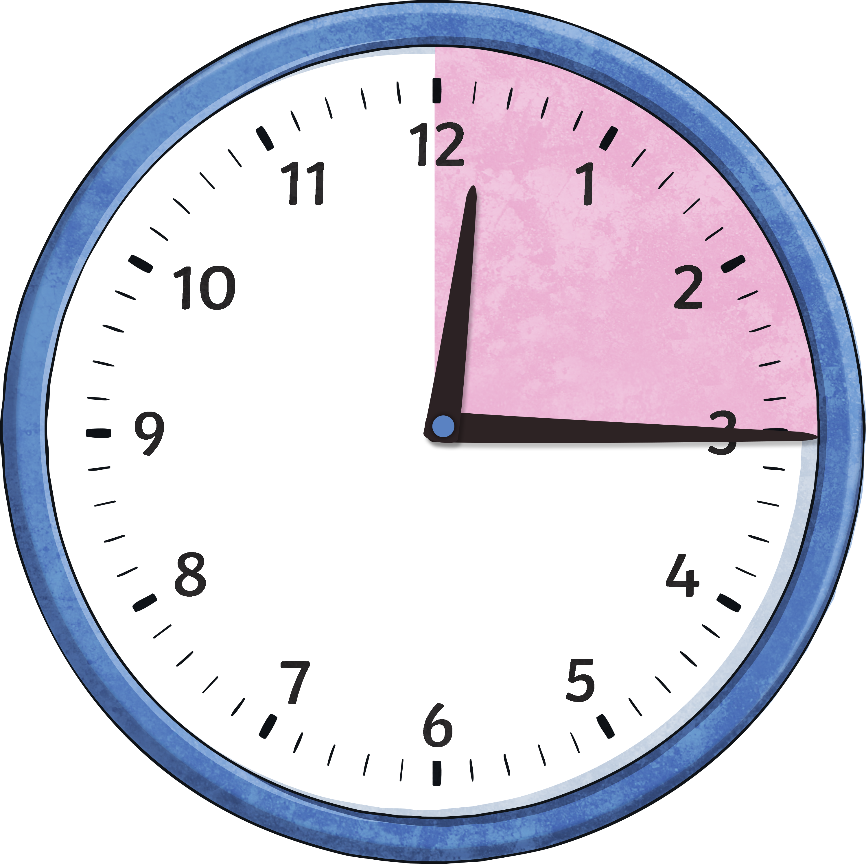 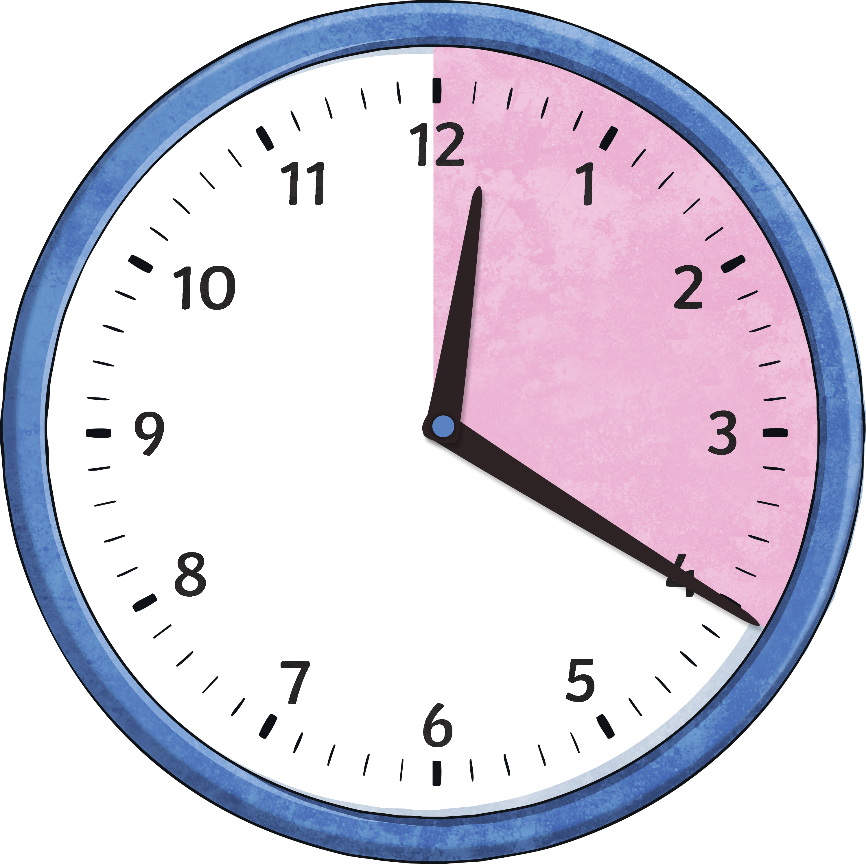 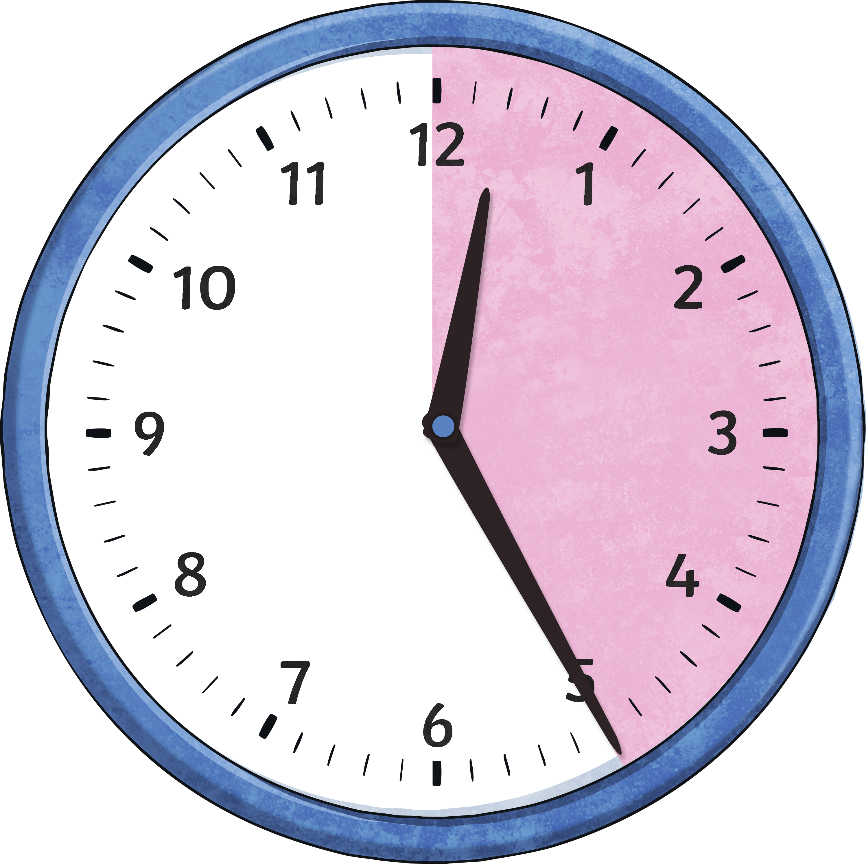 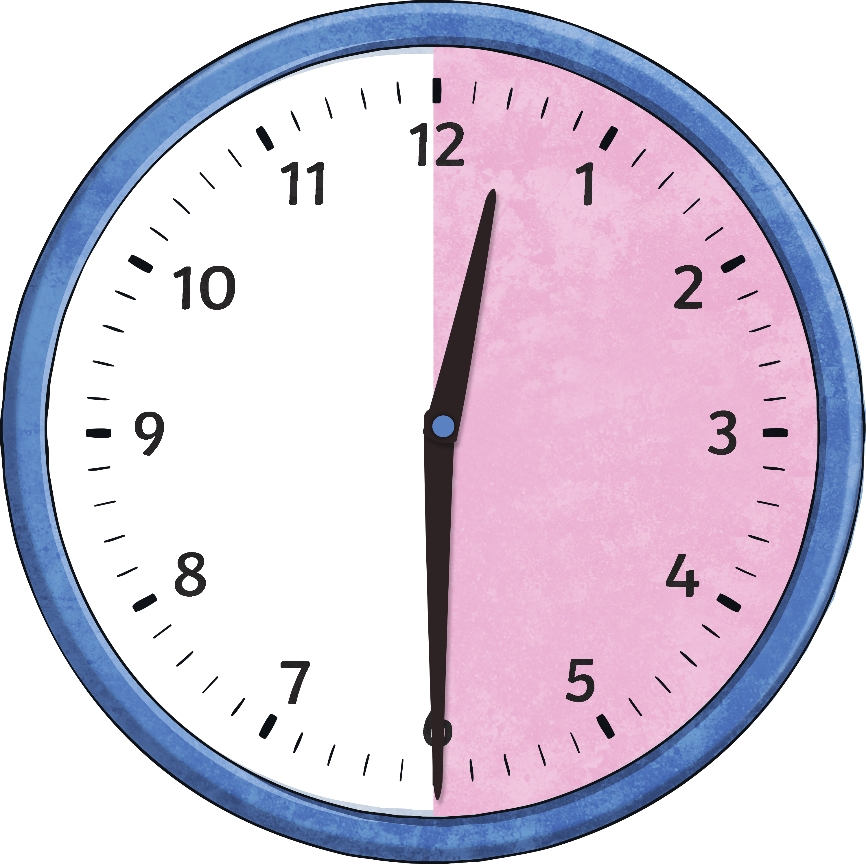 20
25
30
5
10
15
minutes 
past
minutes 
past
minutes 
past
minutes 
past
minutes 
past
minutes 
past
o’clock
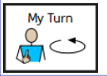 When the big hand points to 1, it means…
When the big hand points to 2, it means…
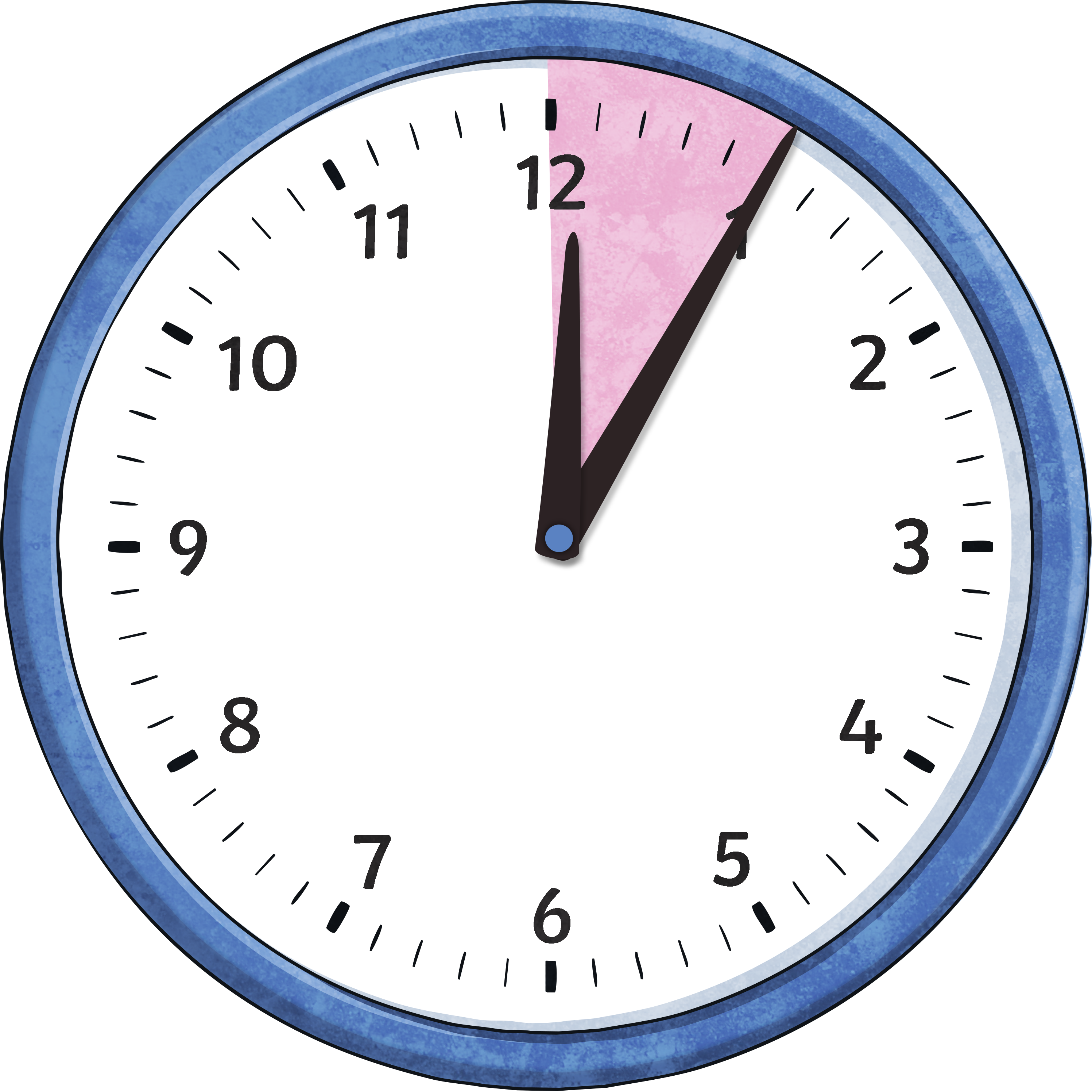 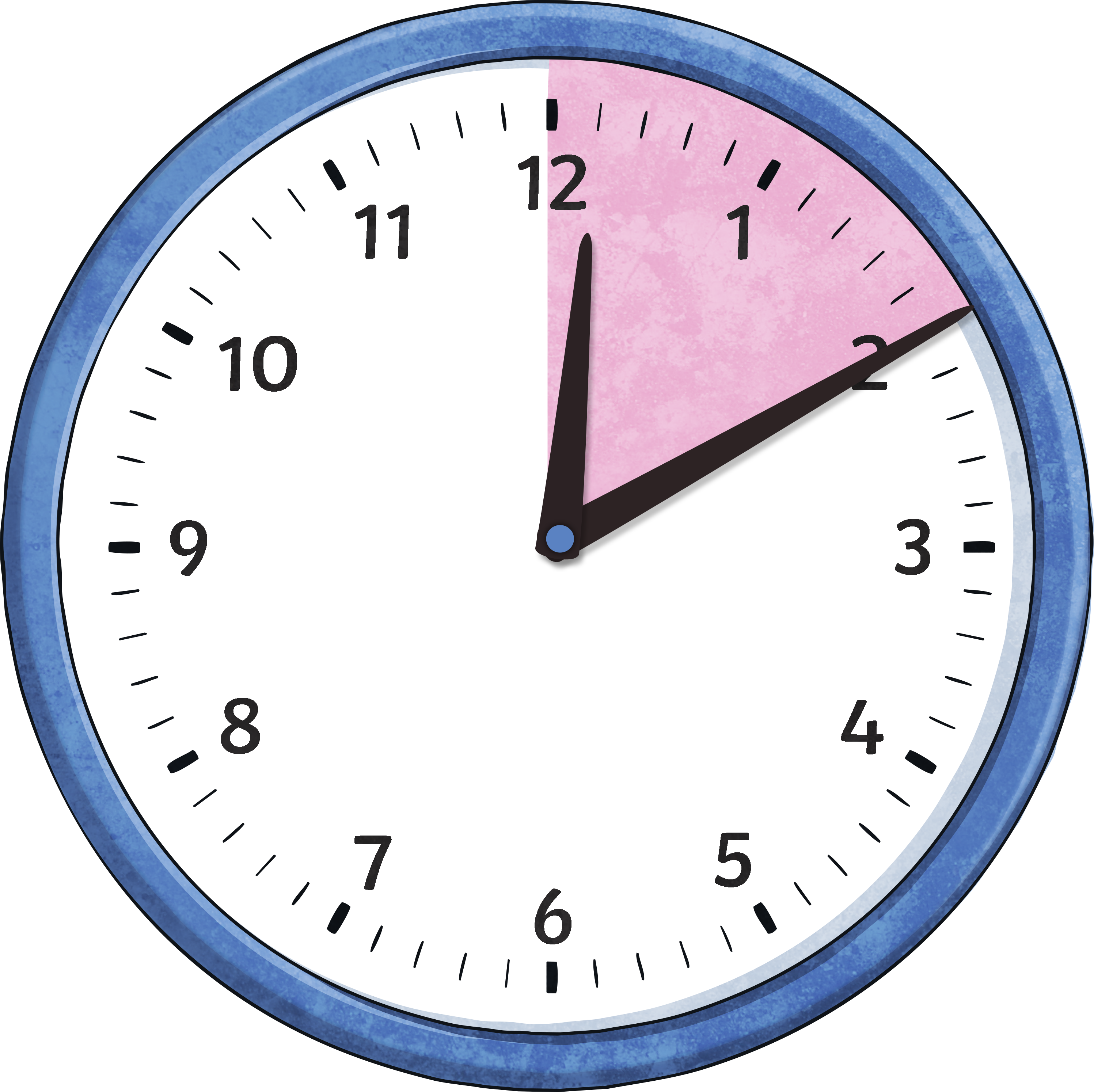 10
5
minutes 
past
minutes 
past
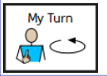 When the big hand points to 4, it means…
When the big hand points to 3, it means…
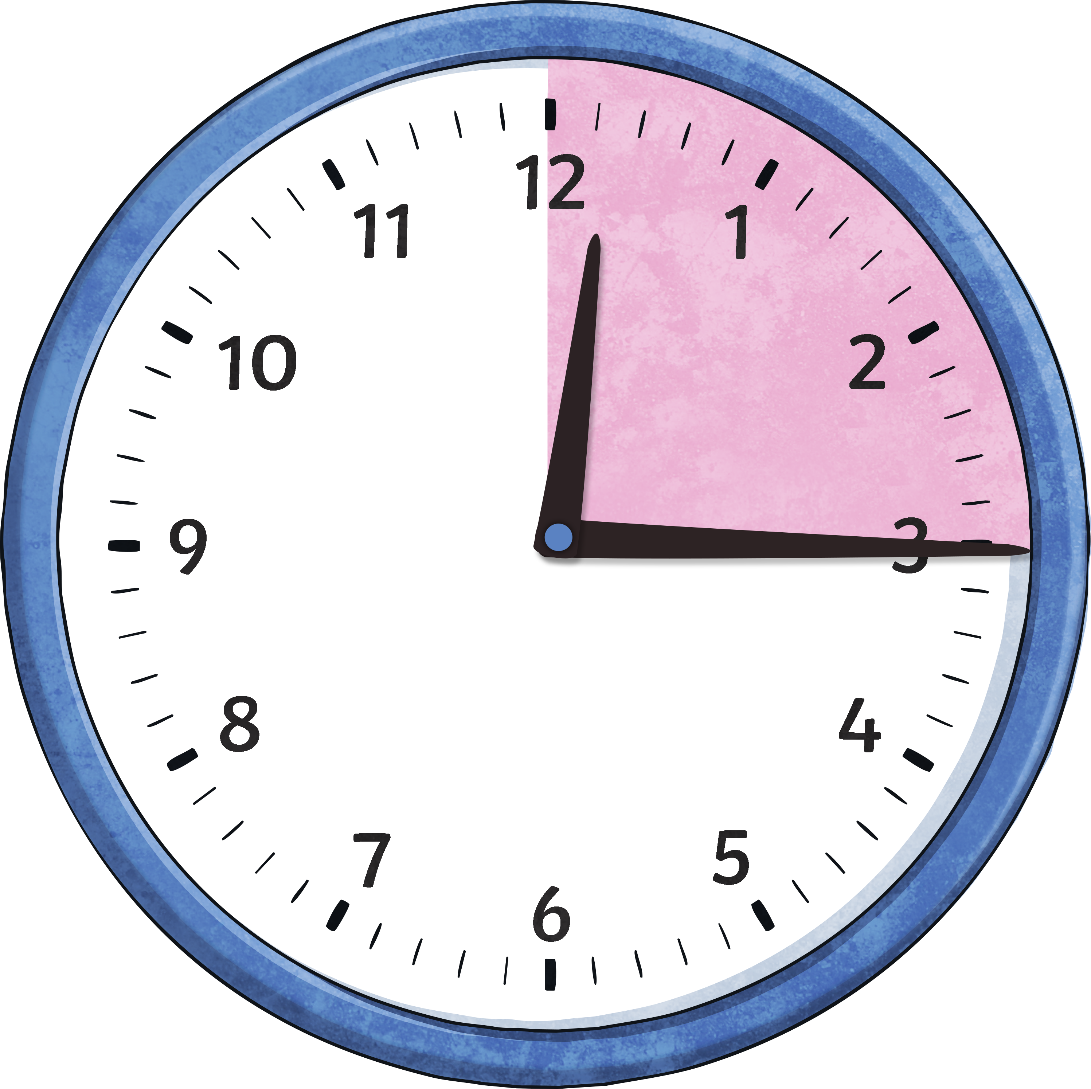 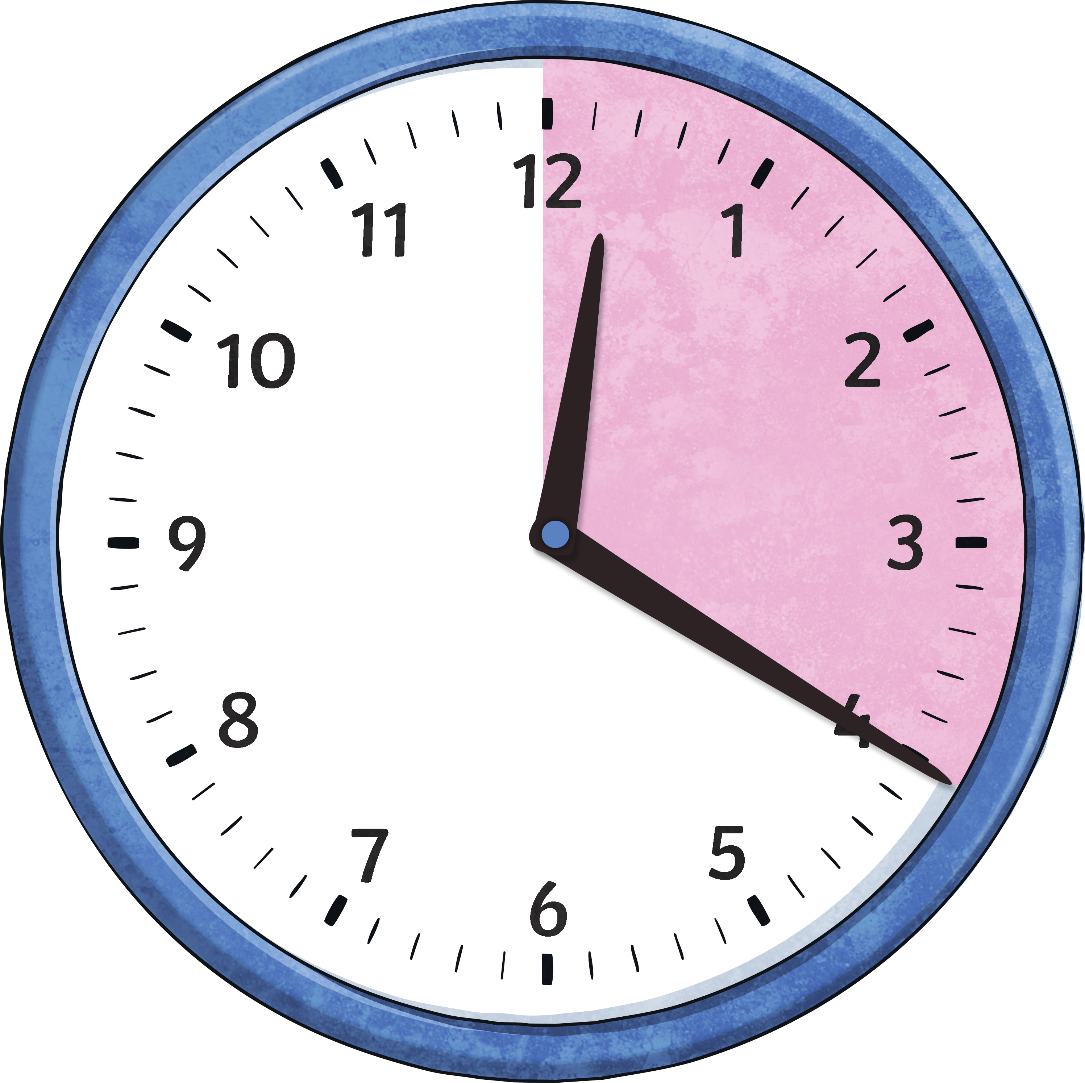 15
20
minutes 
past
minutes 
past
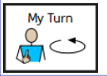 When the big hand points to 5, it means…
When the big hand points to 6, it means…
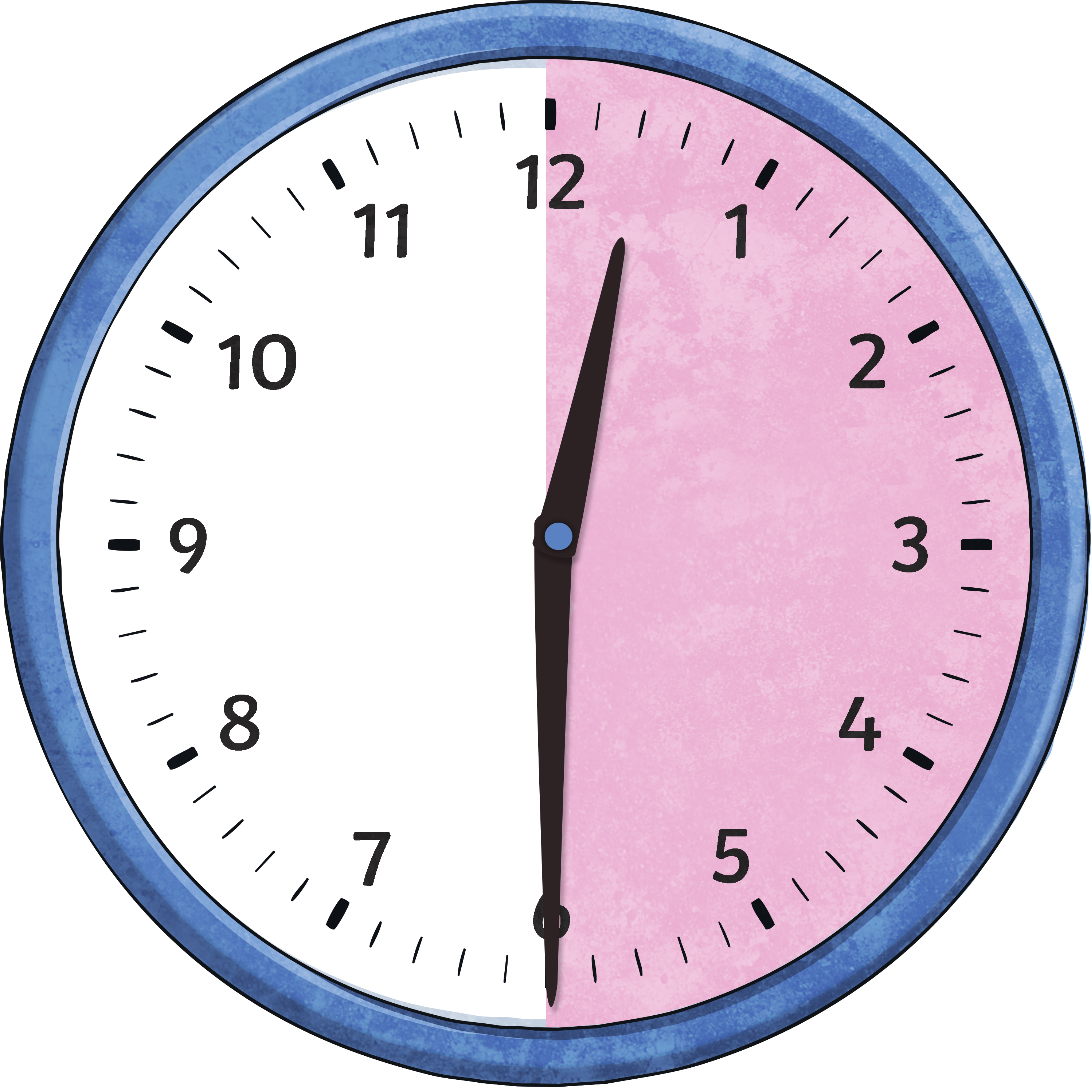 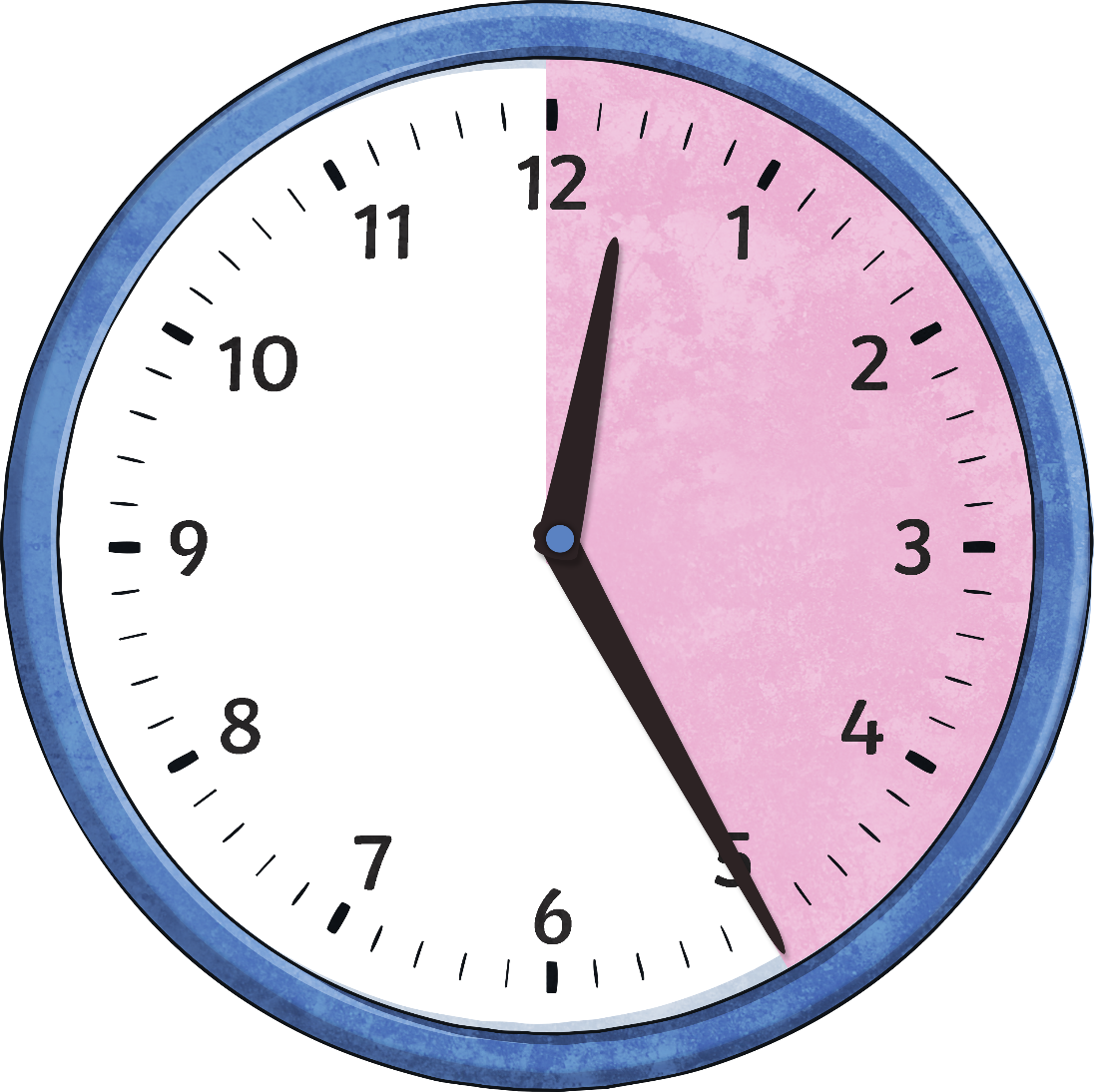 25
30
minutes 
past
minutes 
past
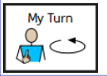 Telling the Time
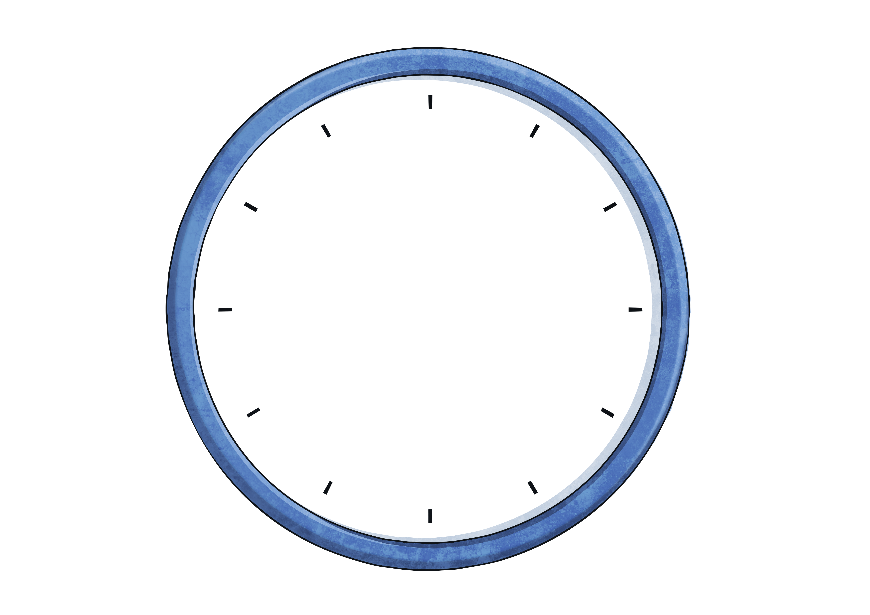 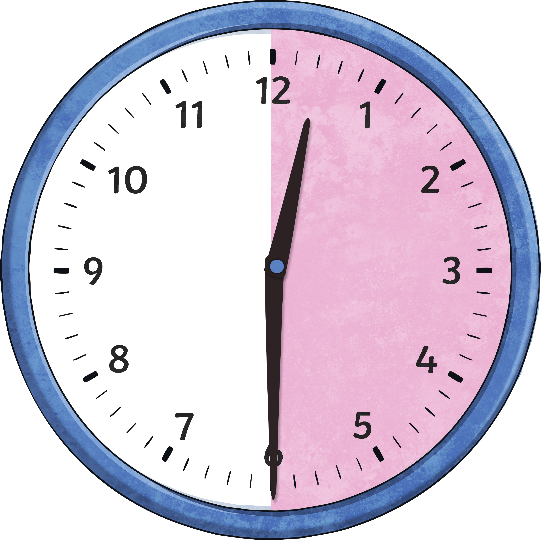 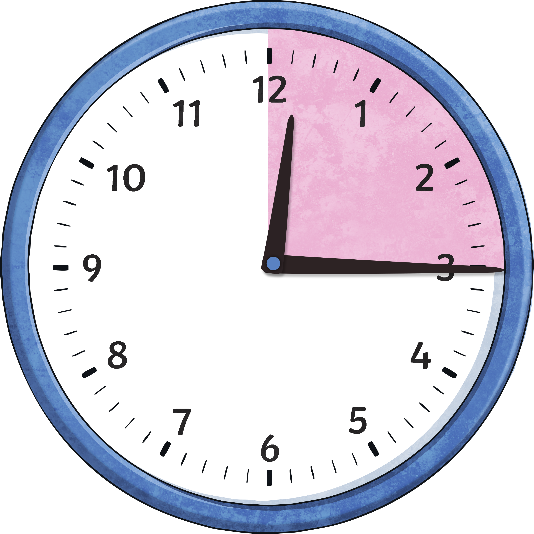 How many minutes are in an hour?
Why is 15 minutes called ‘quarter past’?
Why is 30 minutes called ‘half past’?
60
15
30
minutes
minutes
minutes
= an hour
= a quarter of an hour
= half an hour
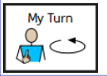 Telling the Time
Now let’s look at the other half of the clock. We are going to look at the minutes to the next hour.
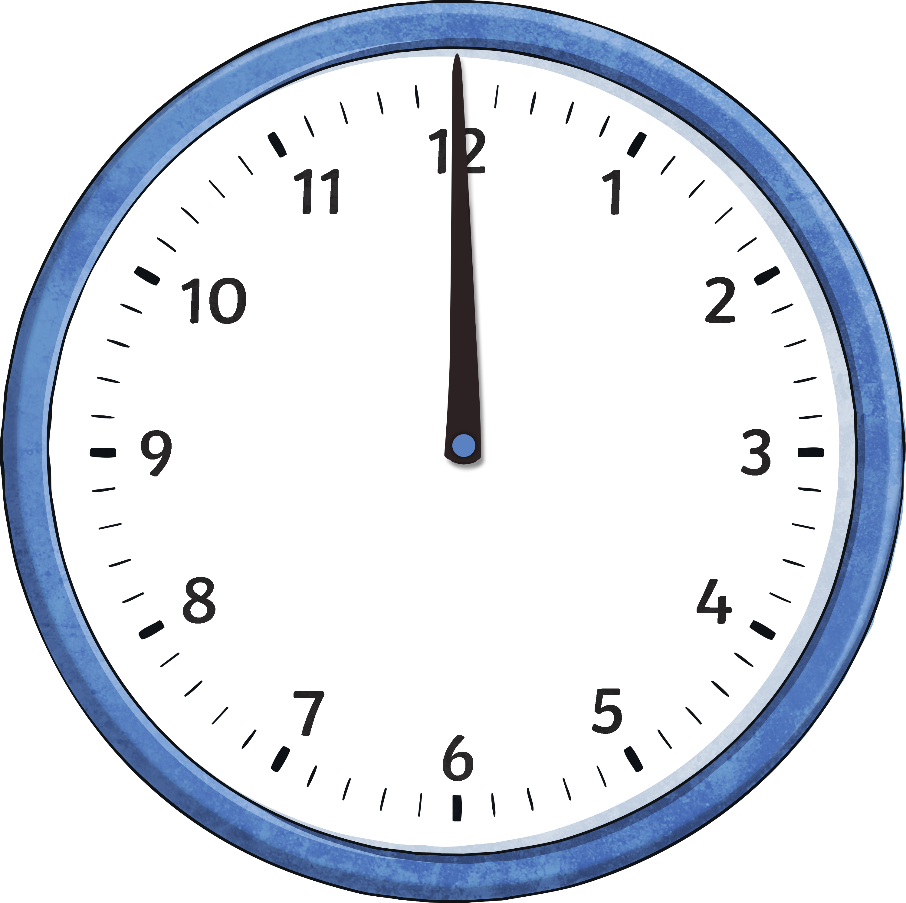 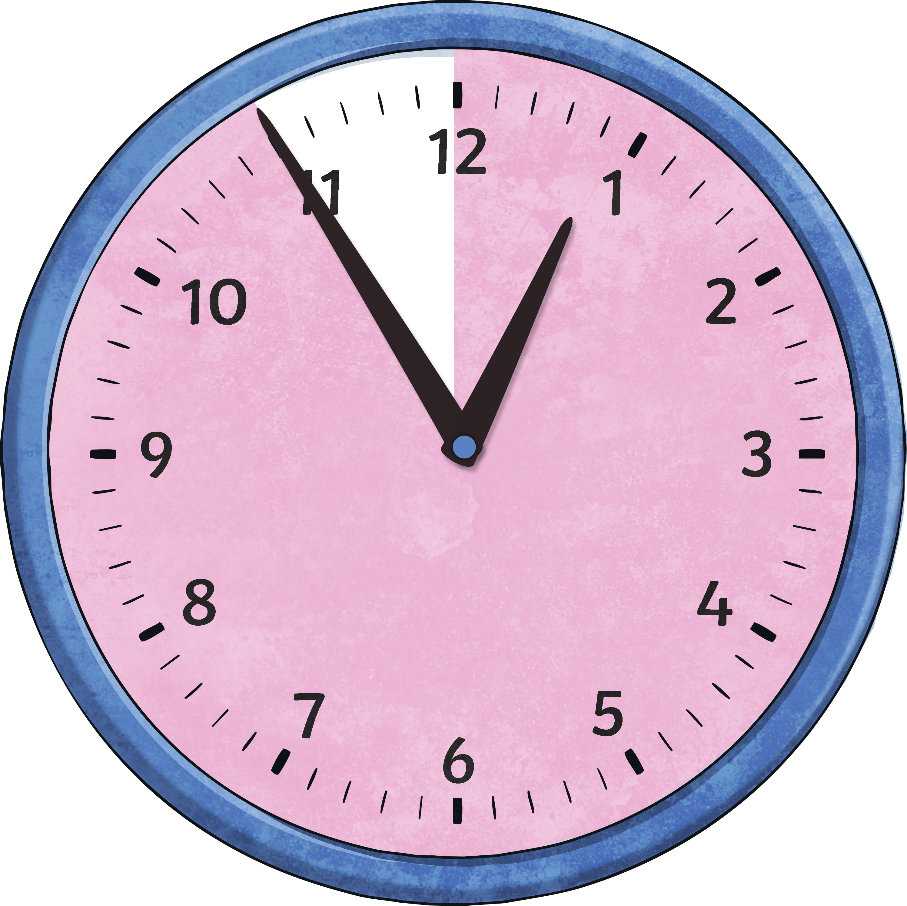 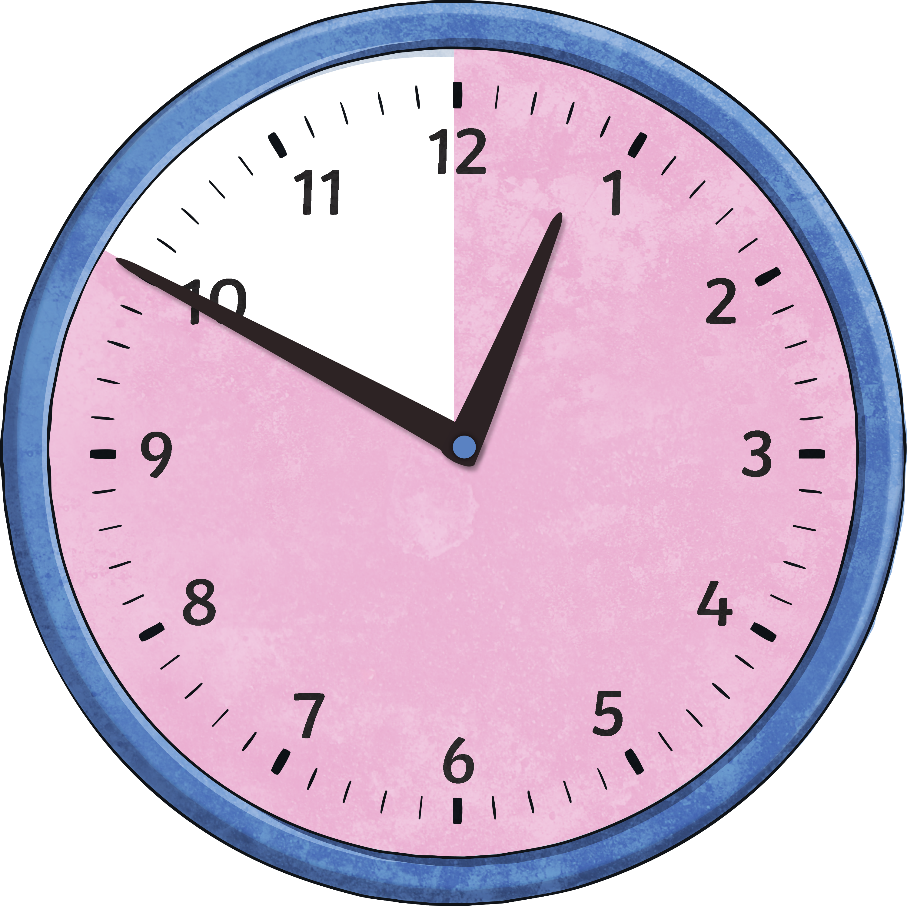 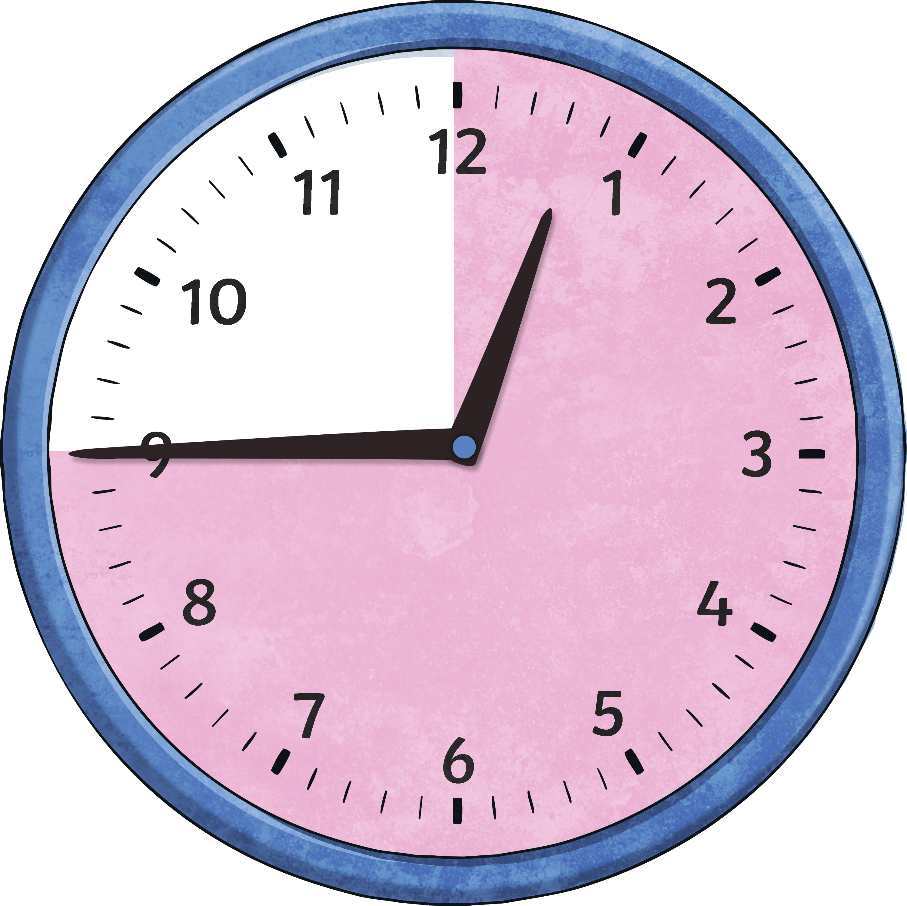 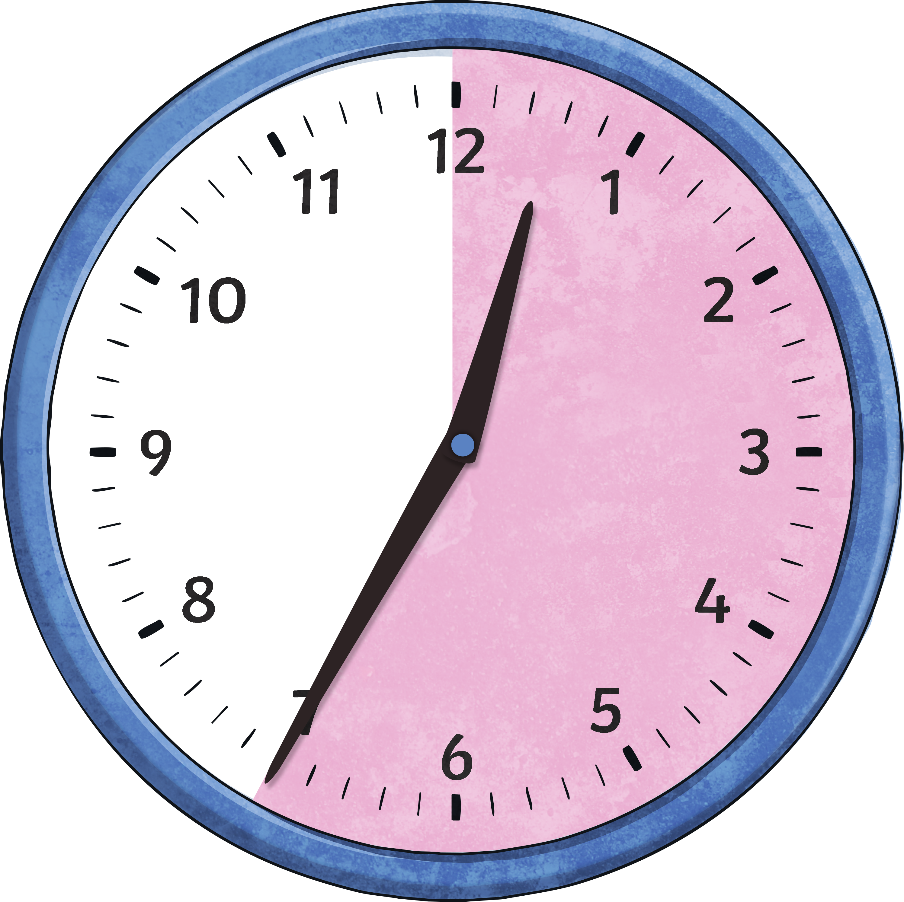 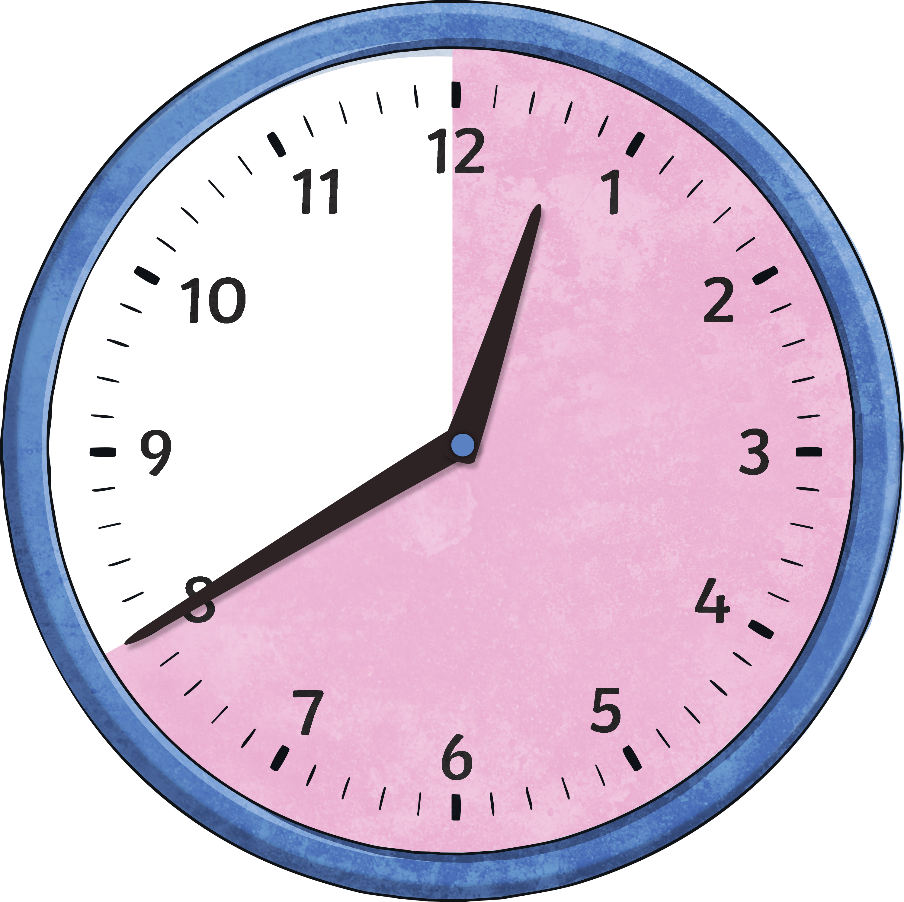 25
20
15
10
5
minutes 
to
minutes 
to
minutes 
to
minutes 
to
minutes 
to
o’clock
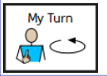 When the big hand points to 7, it means…
When the big hand points to 8, it means…
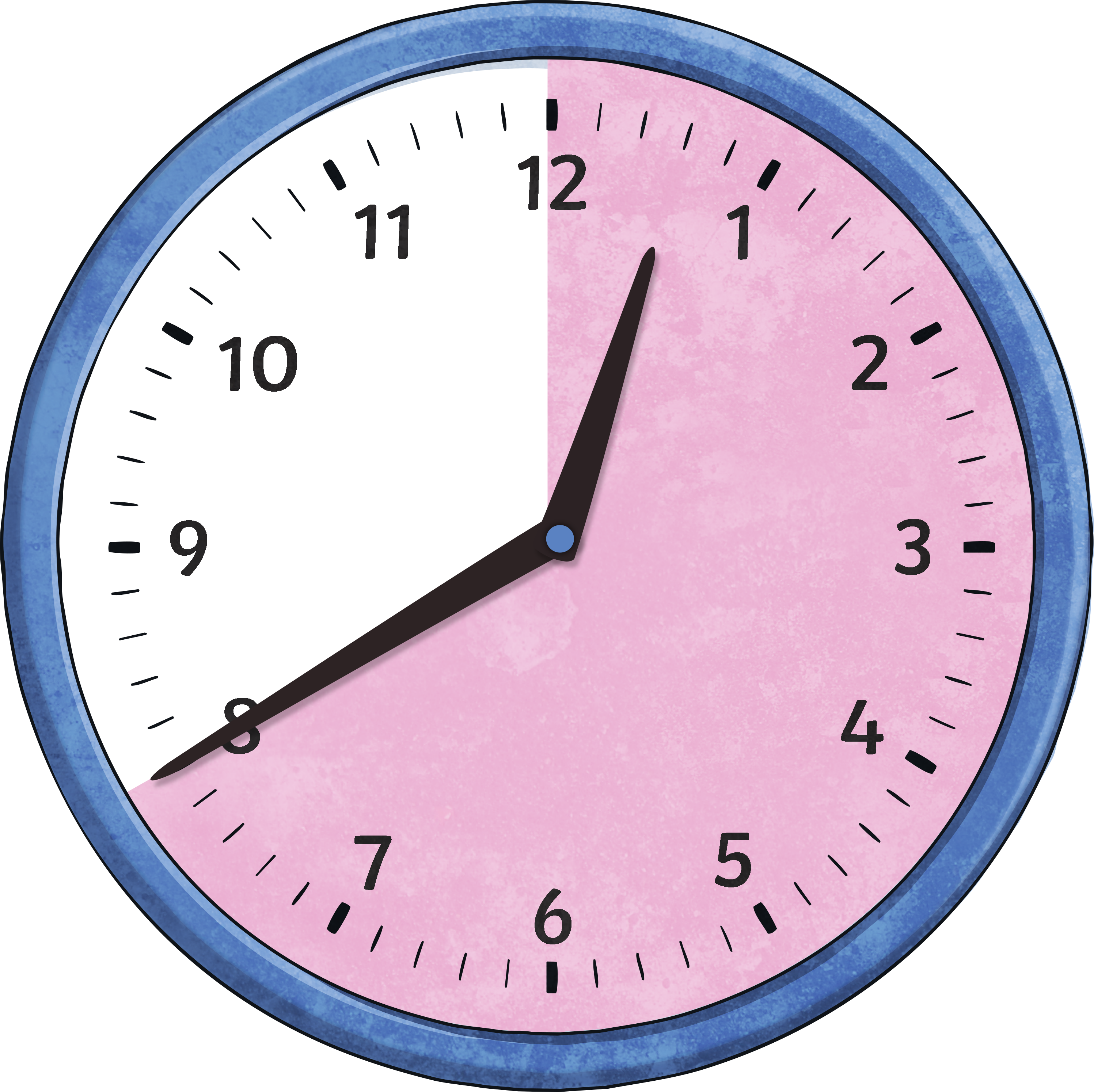 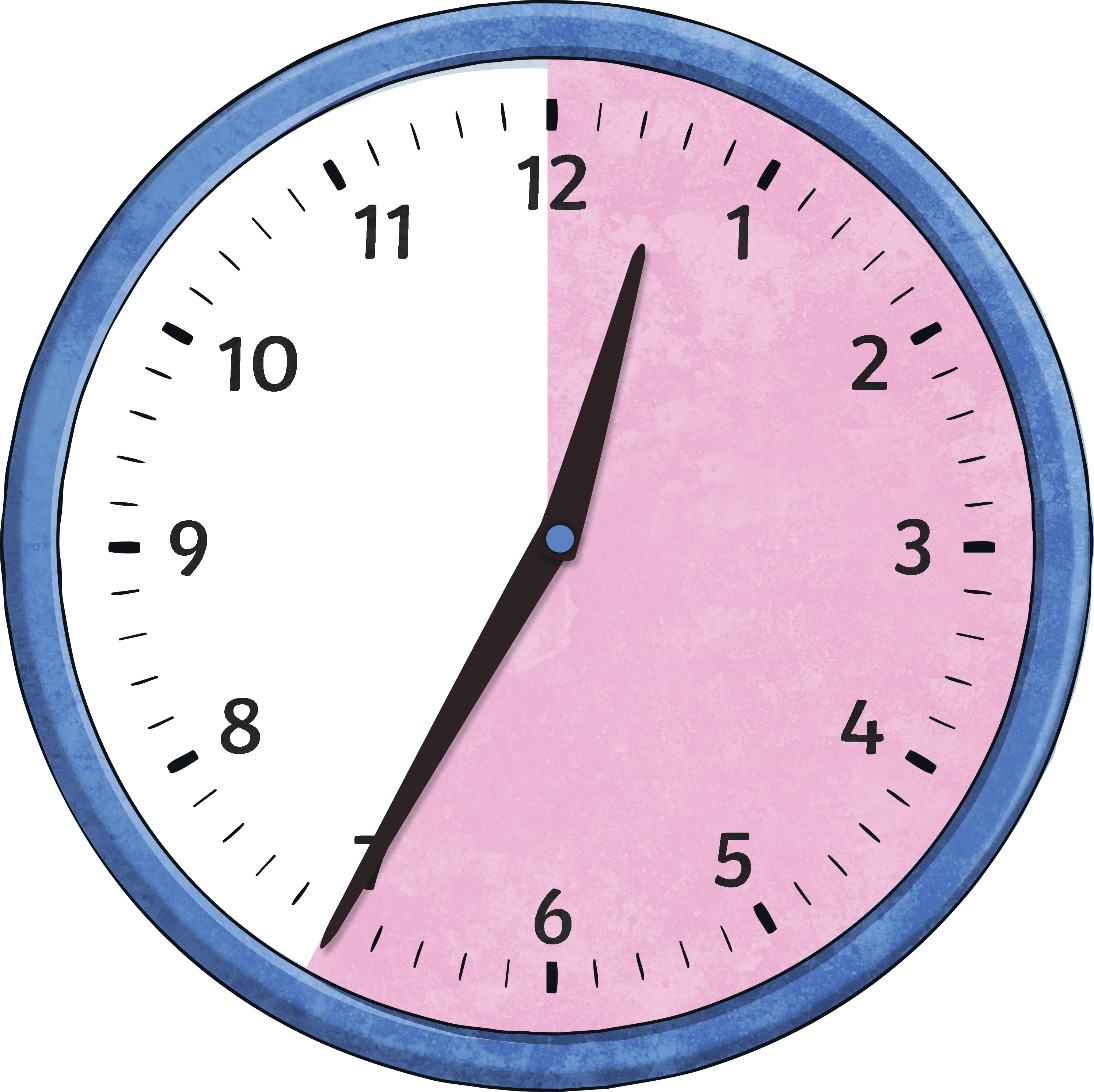 25
20
minutes 
to
minutes 
to
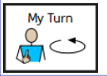 When the big hand points to 9, it means…
When the big hand points to 10, it means…
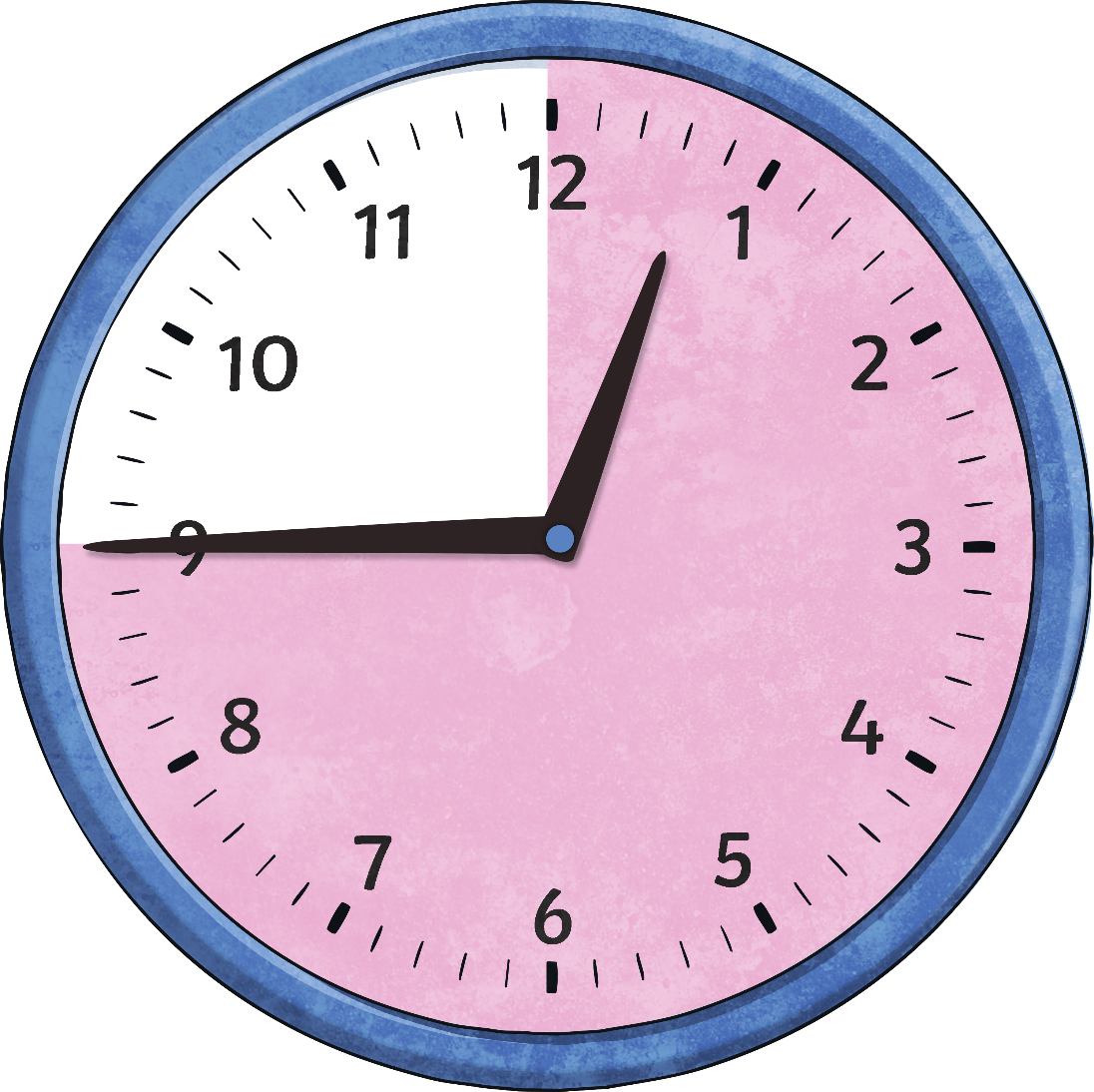 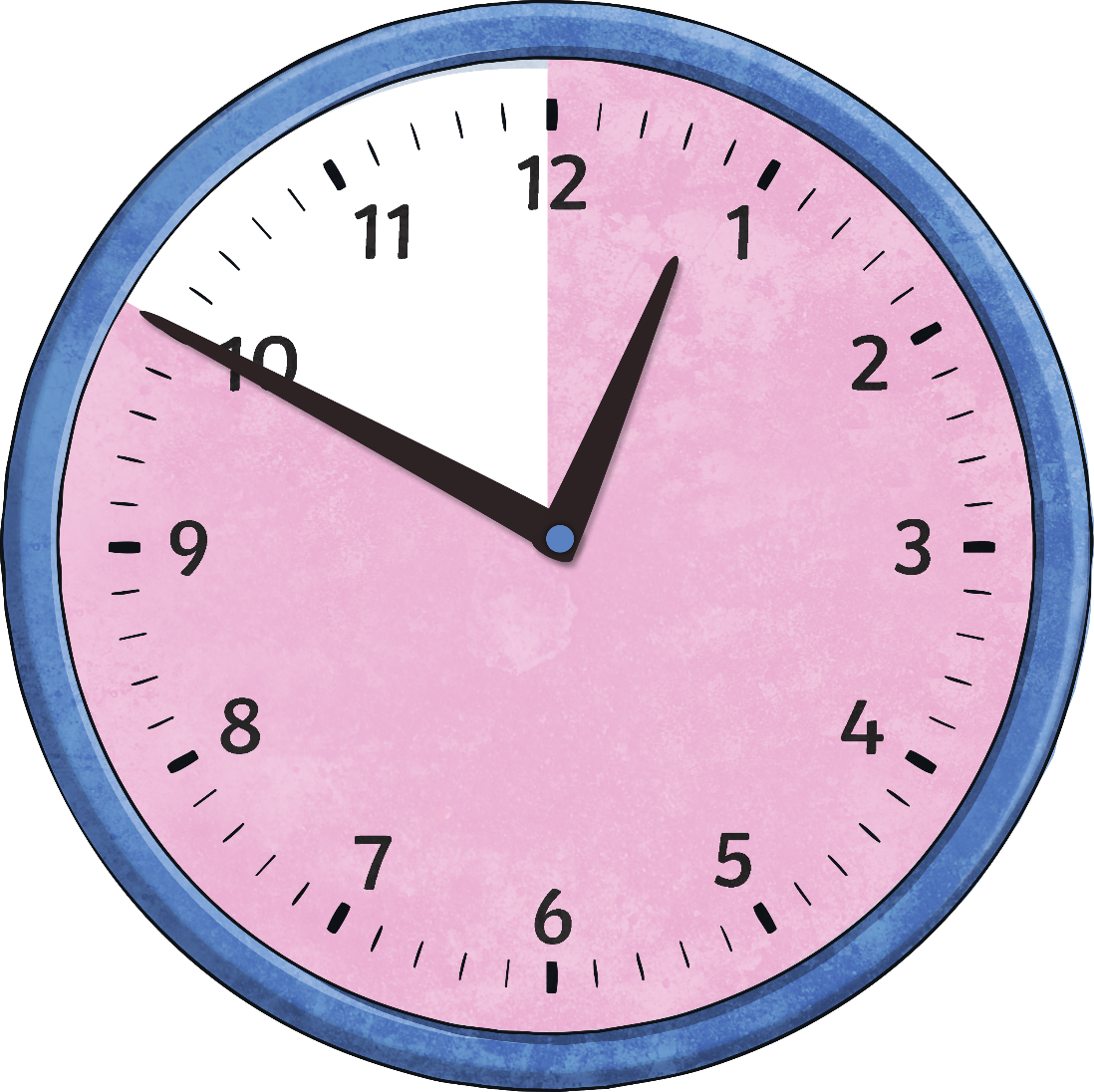 15
10
minutes 
to
minutes 
to
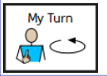 When the big hand points to 11, it means…
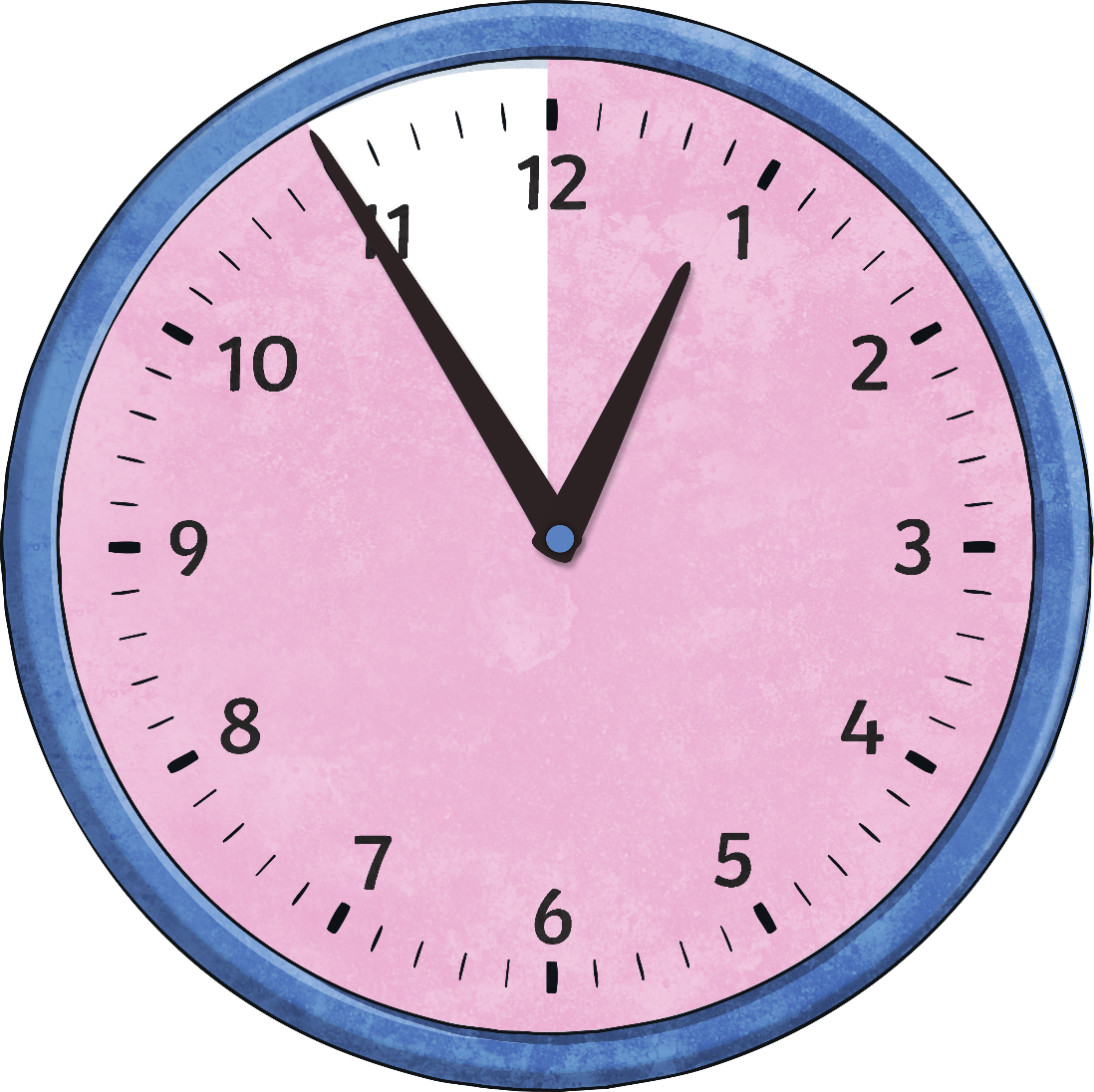 5
minutes 
to
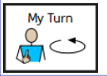 What Time Does it Say on the Clock?
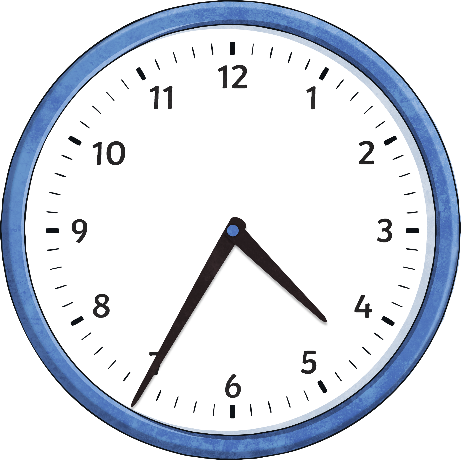 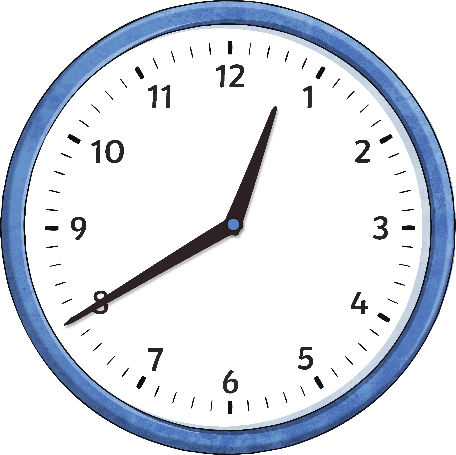 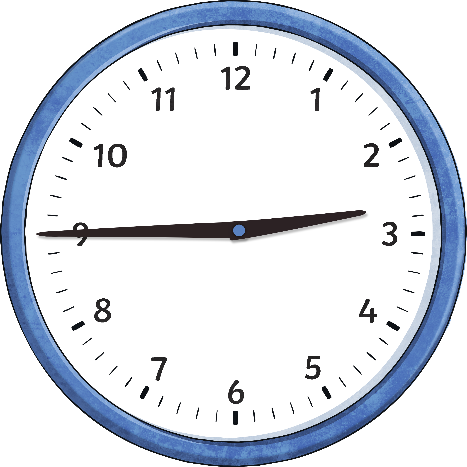 ___ minutes to ___
___ minutes to ___
______to ____
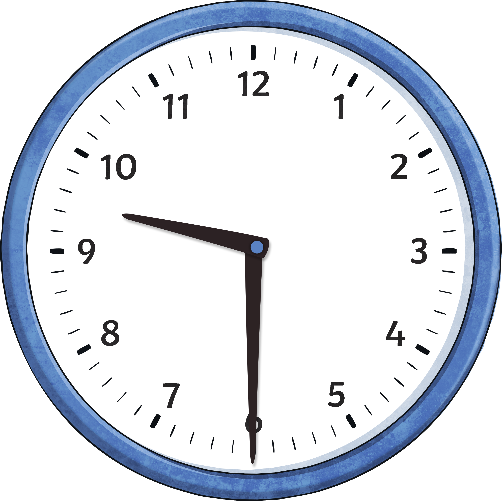 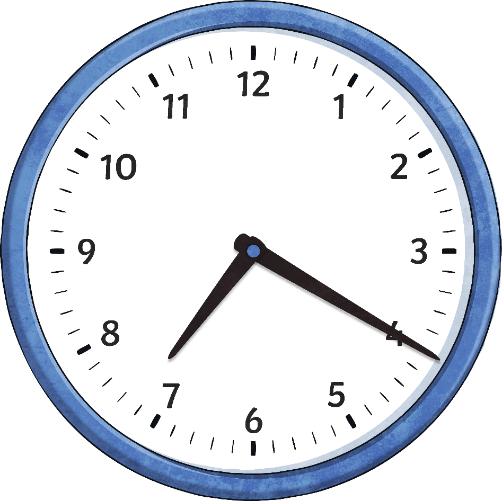 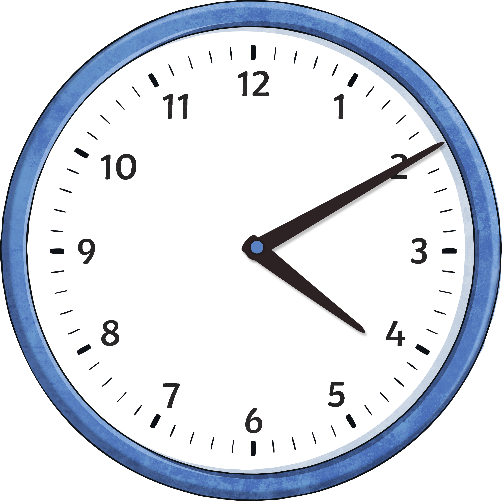 ___ minutes past ____
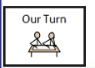 ___ minutes past ____
___ minutes past ____
What Time Does it Say on the Clock?
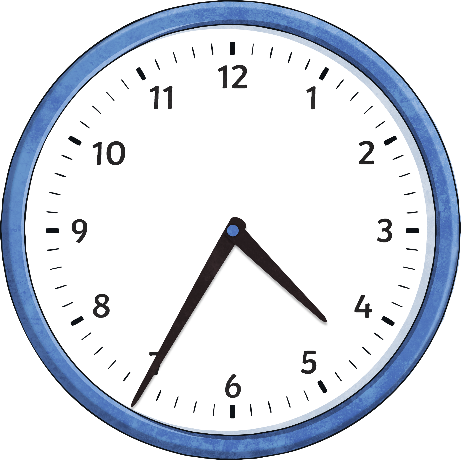 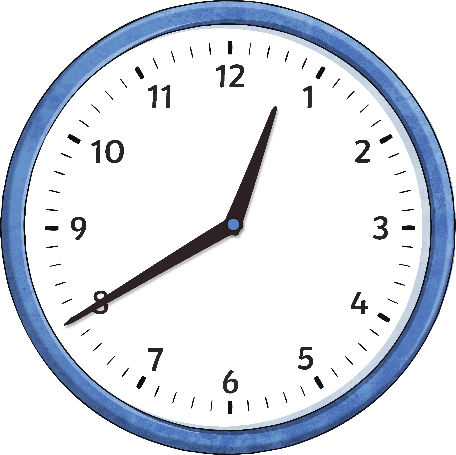 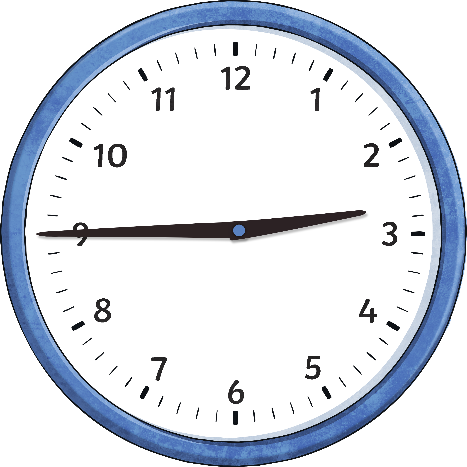 25 minutes to 5
20 minutes to 1
Quarter to 3
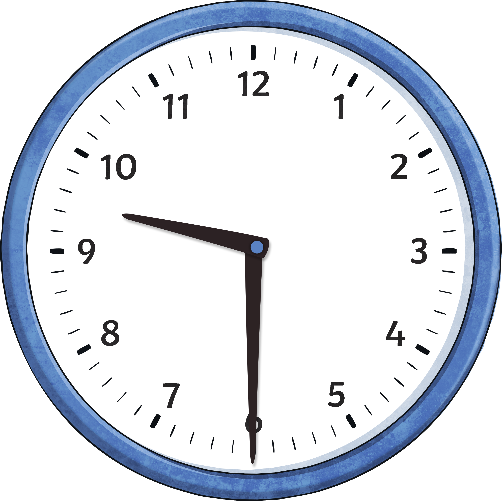 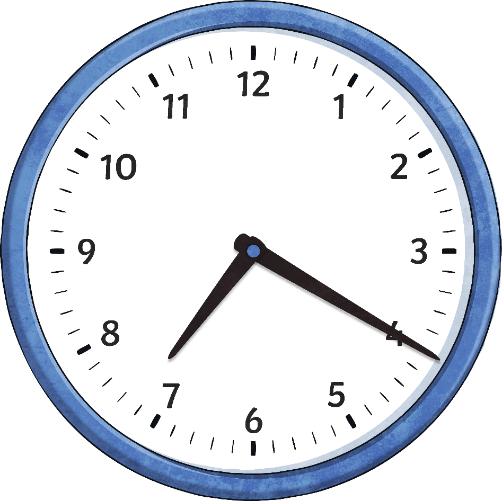 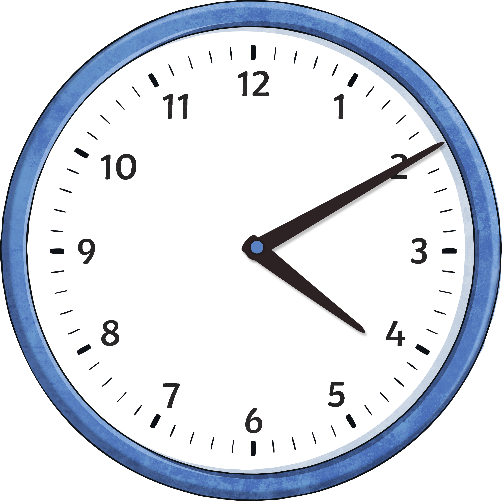 10 minutes past 4
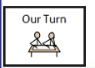 20 minutes past 7
Half past nine
Write the time that is on the clock
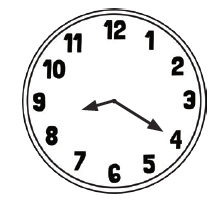 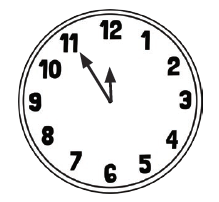 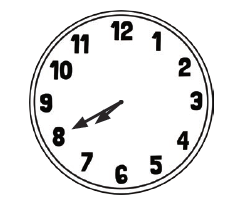 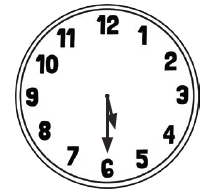 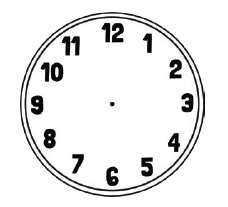 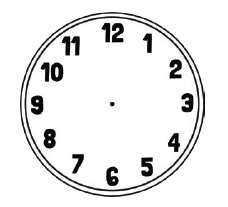 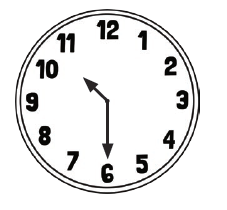 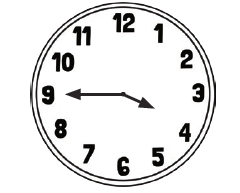 Draw 10 minutes past 4 	              Draw 20 minutes to 3
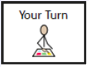 Complete the challenge
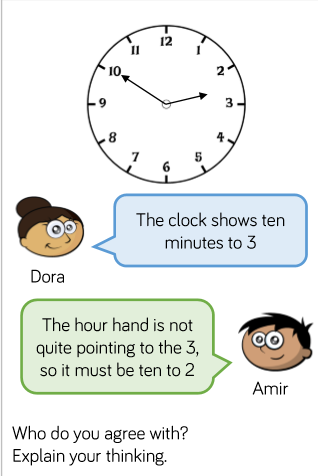 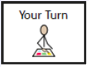 25.2.2021
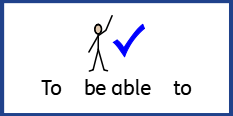 L.O To be able to tell the time to 1 minute
Go to Times Tables Rock Stars to warm up your number brain before you start your maths activity.
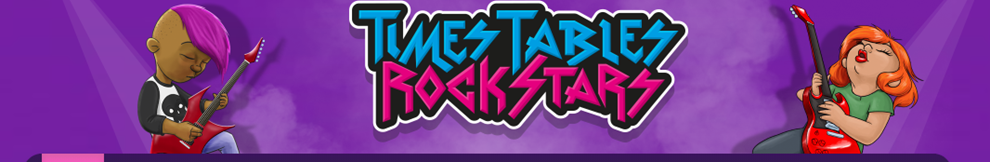 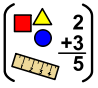 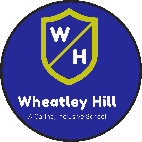 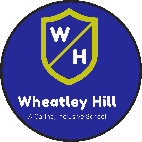 Subject: Maths
Pre-recorded Teaching
Access the online teaching video below that will support you to complete the work in this lesson. This video will act as a support but all of the work can still be successfully understood & completed using paper-based versions of this pack. If you need further support to understand / complete work then please contact school via e-mail or telephone.
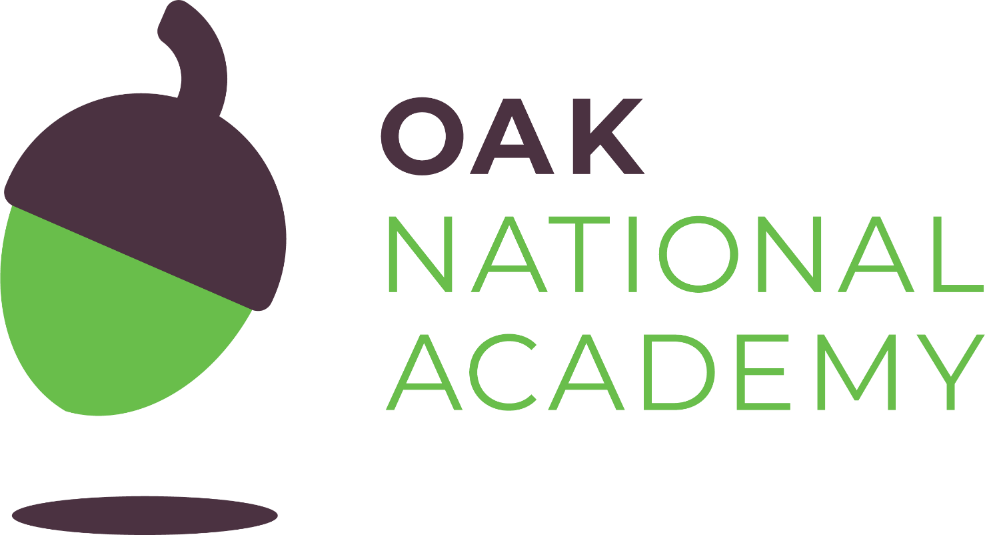 Play Video
You can also copy and paste this link if you would prefer:
https://classroom.thenational.academy/lessons/reading-analogue-time-to-the-nearest-minute-cdgkjd
Telling the exact time
Each clock has 4 lines between the numbers. These show the minutes
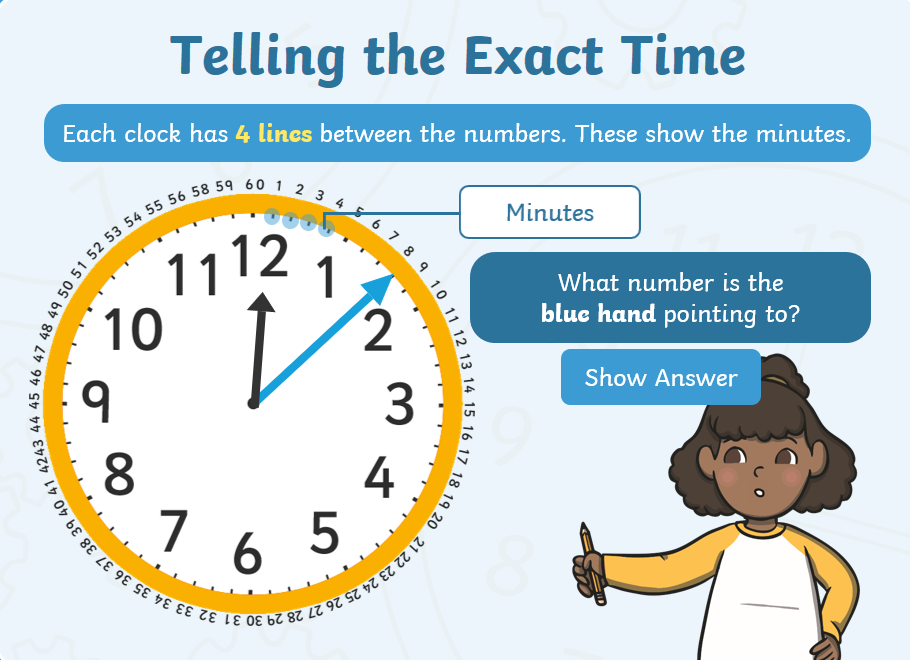 The blue hand is pointing to 8.That means that the exact time shown is 8 minutes past 12.
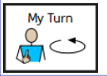 Telling the exact time
Have a look at this example
How many minutes past the hour is the blue hand showing?
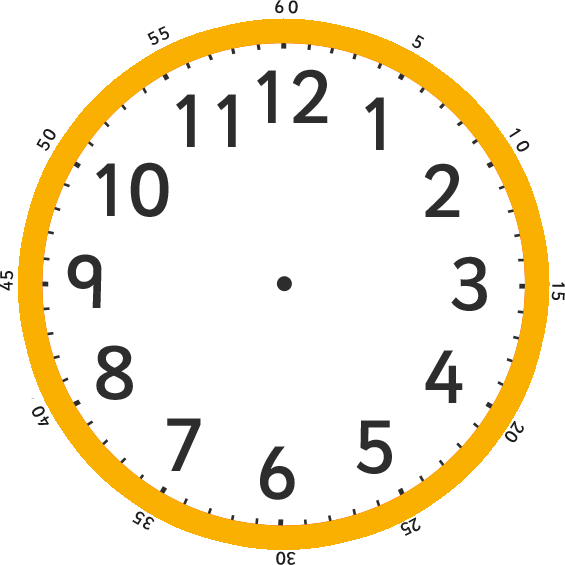 The blue hand is showing 13 minutes past 12.
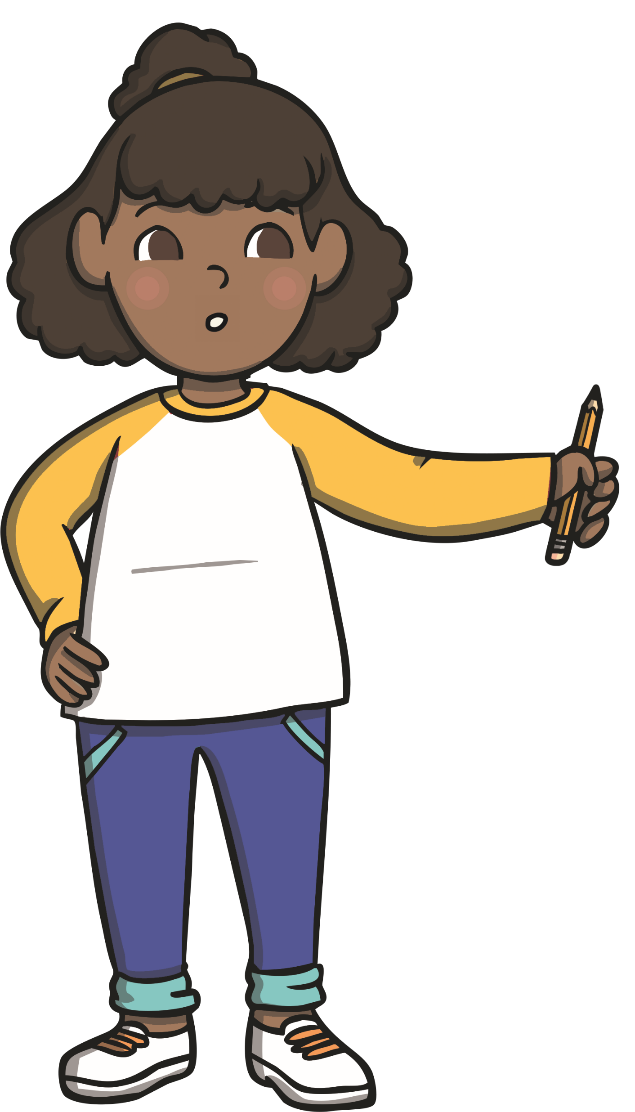 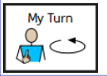 Count On and Count Back
When telling the exact time, it helps to look for points around the clock you are familiar with.
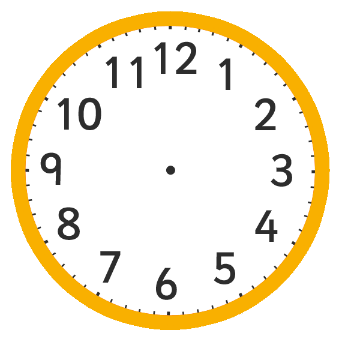 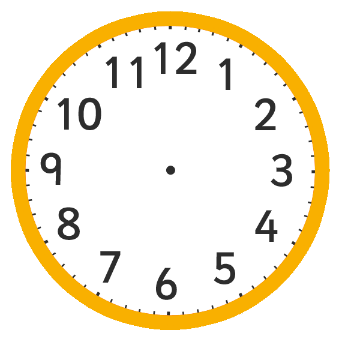 quarter past(15 minutes past)
quarter to(45 minutes past)
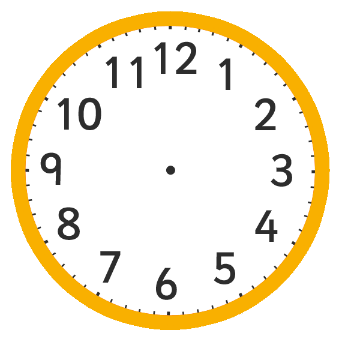 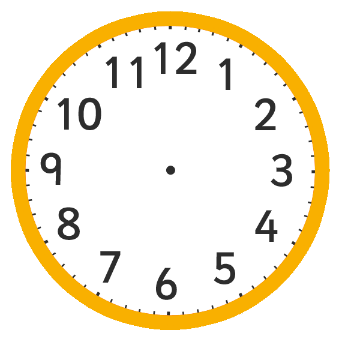 half past(30 minutes past)
five minute intervals
Then either count on or count back to find the exact time.
In other words, do a simple addition or subtractionto find the correct time.
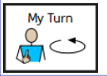 Count On and Count Back
What exact time is it?
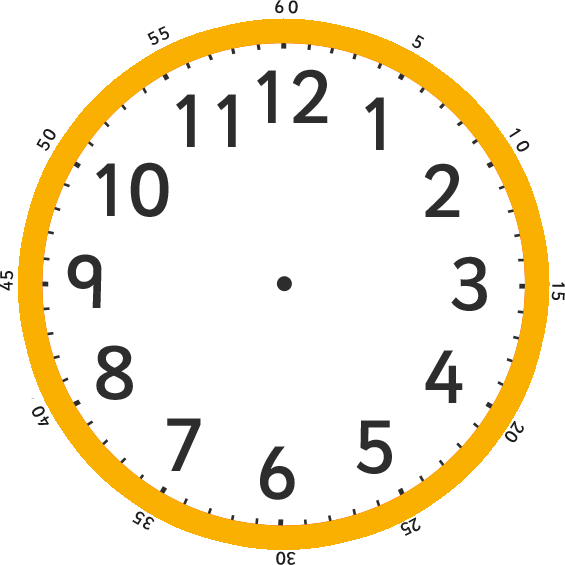 The blue hand is pointing at 2 minutes after 25 minutes past. In other words:
The exact time here is 27 minutes past 1.
25 + 2 = 27
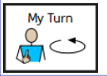 Count On and Count Back
Use the count on and count back method to tell the exact time.
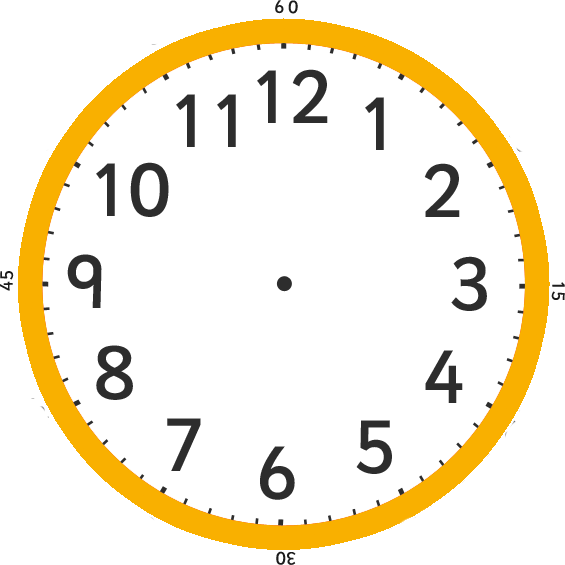 The blue hand is pointing to 3 minutes after 20. That means that the exact time is 23 minutes past 12. 
20+3=23
That means that the exact time is 23 minutes past 12
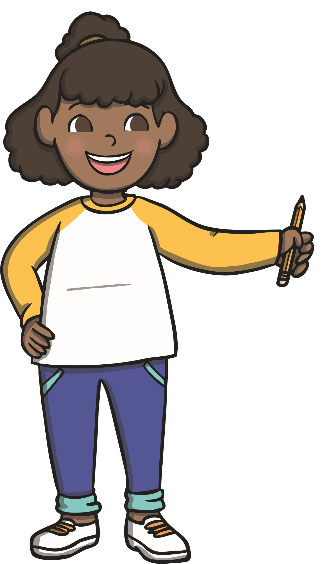 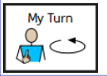 What time is on the clock?
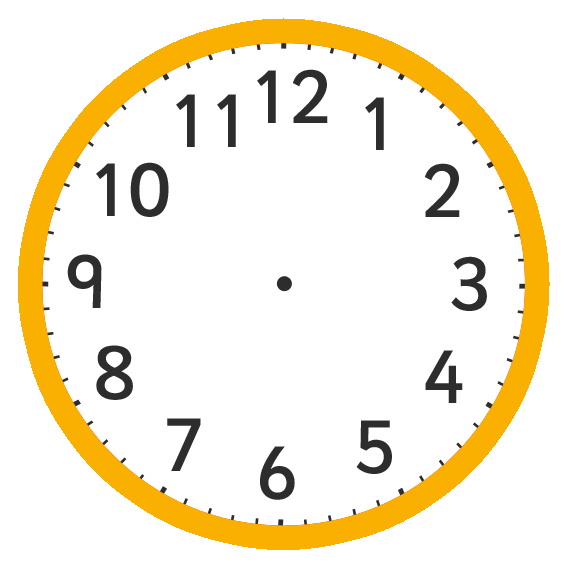 The blue hand is pointing to 2 minutes after 25

So the time is 2+25= __________minutes past _________
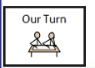 What time is on the clock?
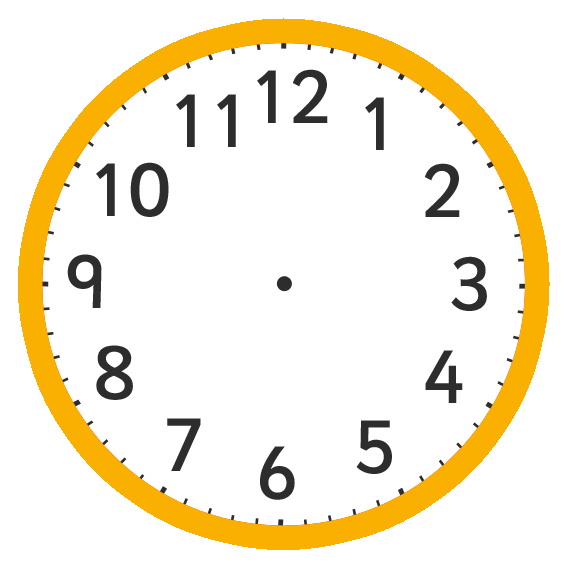 The blue hand is pointing to 2 minutes after 25

So the time is 2+25= 27 minutes past 2
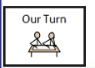 What time is on the clock?
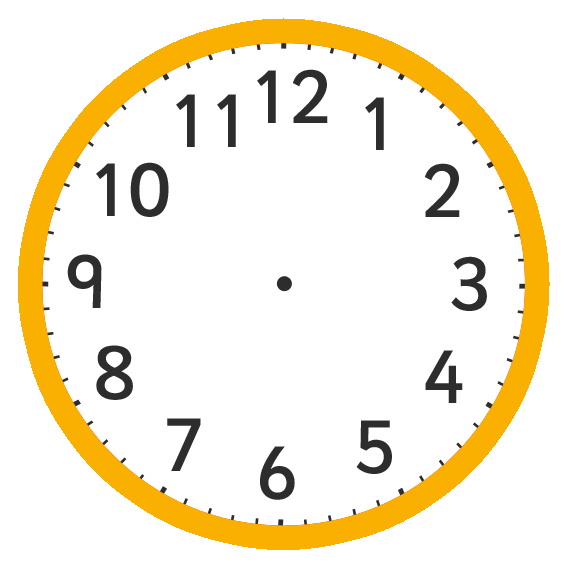 The blue hand is pointing to 1 minute to 25 minutes to 3
 
So 25+1= __________ minutes to __________
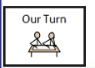 What is the time to the nearest minute?
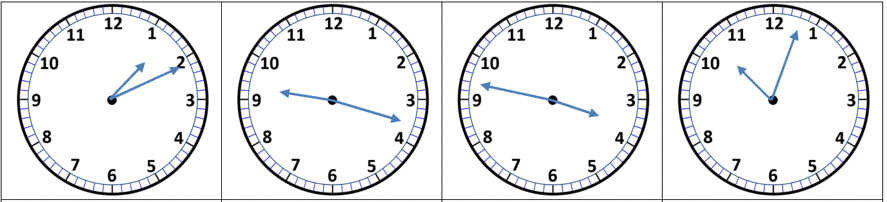 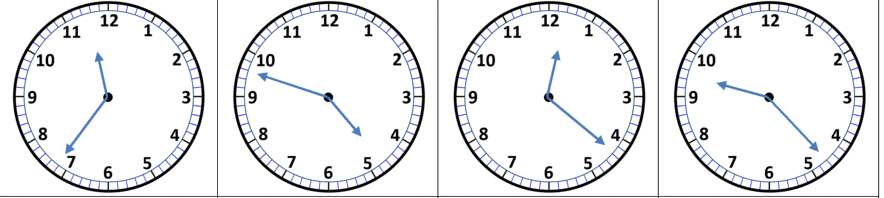 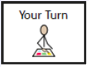 Complete the challenge
Draw the hands on the clock for the following times.
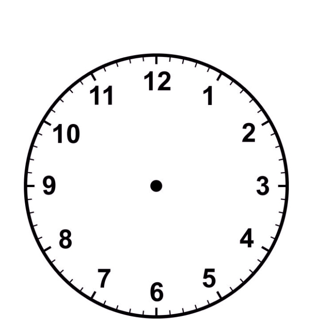 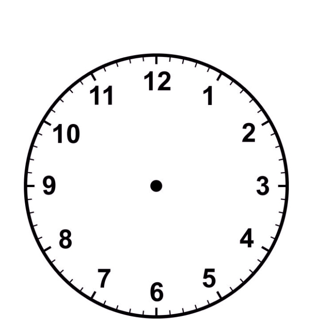 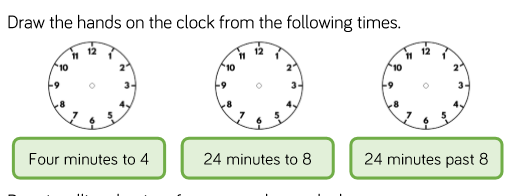 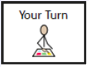 26.2.2021
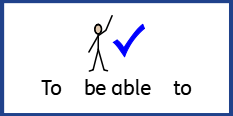 L.O To be able use a.m. and p.m.
Go to Times Tables Rock Stars to warm up your number brain before you start your maths activity.
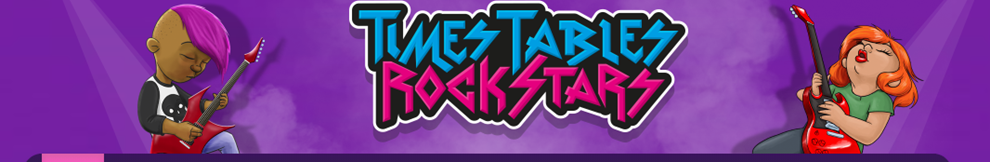 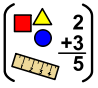 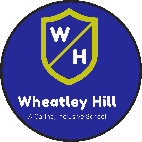 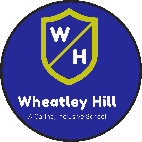 Subject: Maths
Pre-recorded Teaching
Access the online teaching video below that will support you to complete the work in this lesson. This video will act as a support but all of the work can still be successfully understood & completed using paper-based versions of this pack. If you need further support to understand / complete work then please contact school via e-mail or telephone.
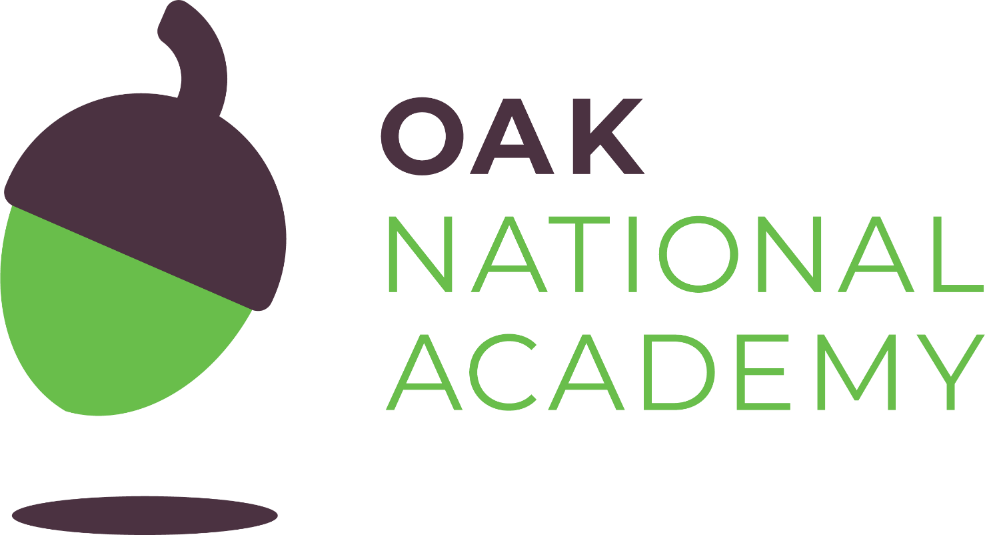 Play Video
You can also copy and paste this link if you would prefer:
https://classroom.thenational.academy/lessons/telling-the-time-to-am-and-pm-68w3cd?activity=video&step=1
There are different times of the day. There is A.M. which is classed as the morning and can be used for anytime of the day between 12 at night and 12 midday. There is also P.M. This is the afternoon and evening which can be used for anytime of the day after 12 midday and up until 12 at night.
Hours of the day that could be a.m.
1 a.m.
2 a.m.
3 a.m.
4 a.m.
5 a.m.
6 a.m.
7 a.m.
8 a.m.
9 a.m.
10 a.m.
11 a.m.
12 a.m.
Hours of the day that could be p.m
1 p.m.
2 p.m.
3 p.m.
4 p.m.
5 p.m.
6 p.m.
7 p.m.
8 p.m.
9 p.m.
10 p.m.
11 p.m.
12 p.m.
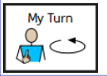 Using a.m. and p.m.
Which lessons are in the morning and which are in the afternoon?
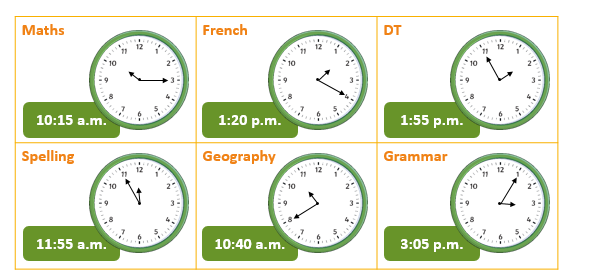 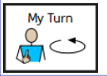 Using a.m. and p.m.
Which lessons are in the morning and which are in the afternoon?
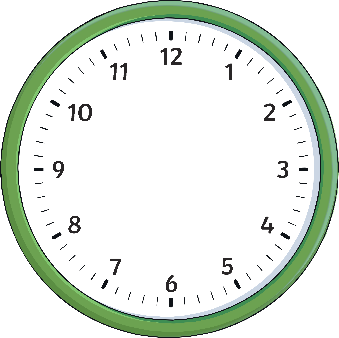 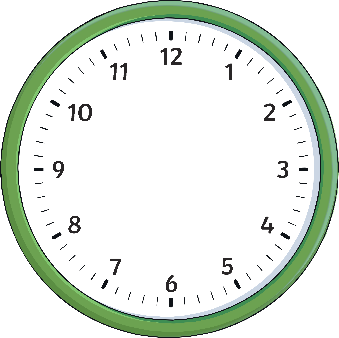 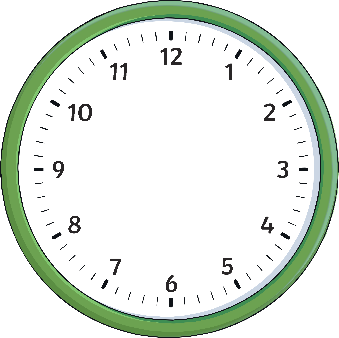 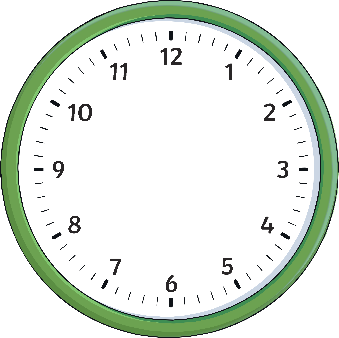 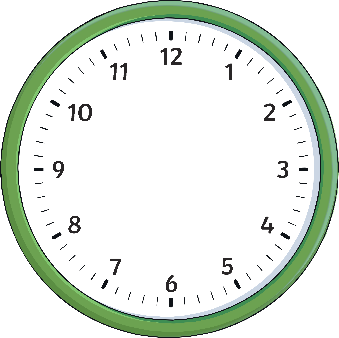 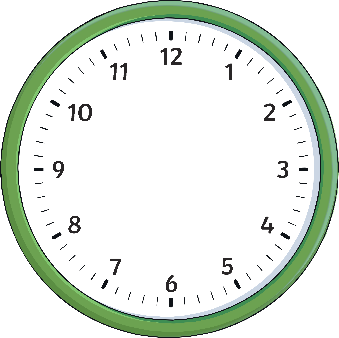 morning
afternoon
afternoon
10:15 a.m.
1:20 p.m.
1:55 p.m.
morning
morning
afternoon
11:55 a.m.
10:40 a.m.
3:05 p.m.
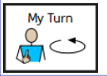 There are two types of clocks, do you know what they are?
Digital
Analogue
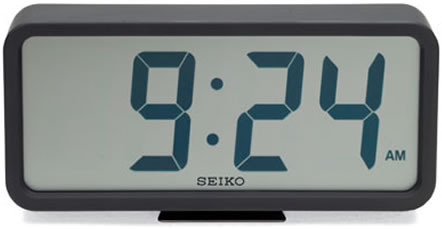 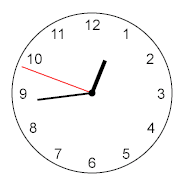 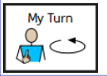 When we tell the time we can do it in either analogue or digital.
Example
Imagine this clock is showing the time in the afternoon 


In analogue we would say it’s 20 minutes to 1

In digital we would say it’s 12:40 p.m.
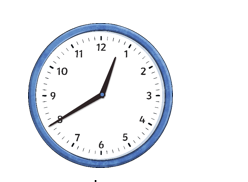 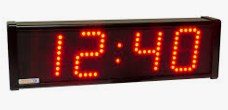 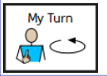 When we tell the time we can do it in either analogue or digital.
Example
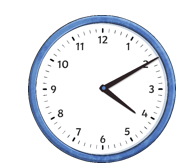 Imagine this clock is showing the time in the morning 


In analogue we would say it’s 10 minutes past 4

In digital we would say it’s 4:10 a.m.
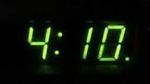 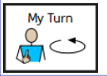 When we tell the time we can do it in either analogue or digital.
Example
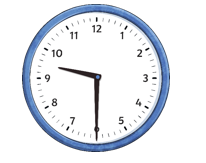 Imagine this clock is showing the time in the morning 


In analogue we would say it’s half past 9
In digital we would say its 09:30 a.m.
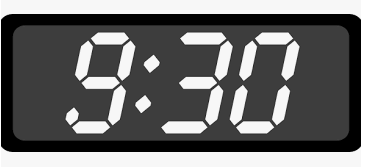 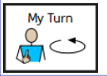 Look at the clock

The time is 27 minutes past 1.

What would be the time in digital?

__________p.m.
__________a.m.
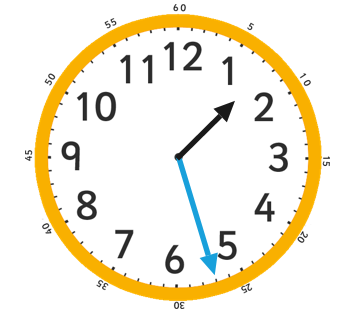 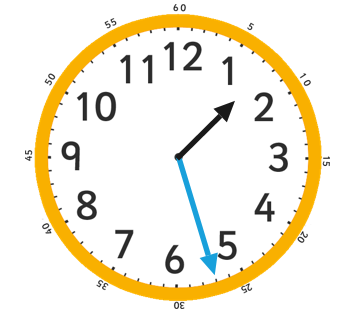 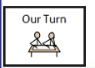 Look at the clock

The time is 27 minutes past 1.

What would be the time in digital?

01:27p.m.
01:27a.m.
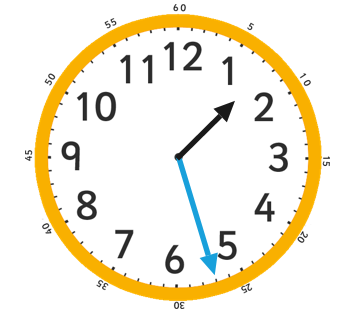 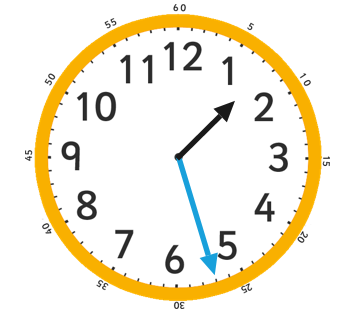 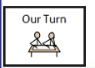 Look at the clock

The time is 26 minutes to 3.

What would be the time in digital?

________p.m.
________a.m.
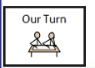 Look at the clock

The time is 26 minutes to 3.

What would be the time in digital?

3:26 p.m.
3:26 a.m.
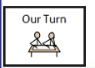 1.
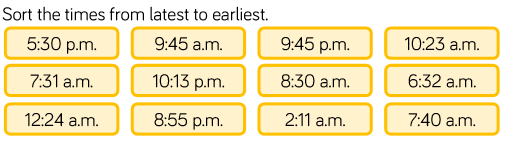 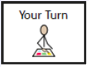 2.  Show these times on both analogue and digital clocks
20 minutes past 4
25 minutes to 1
Quarter to 5
Half past 6
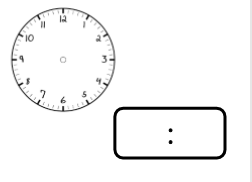 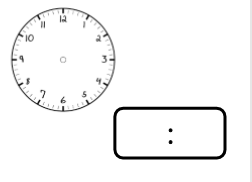 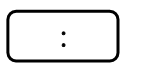 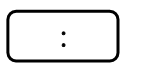 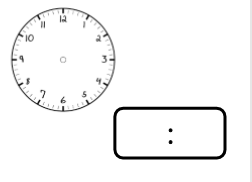 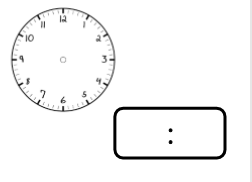 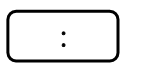 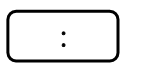 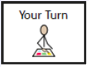 Complete the challenge
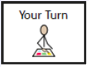